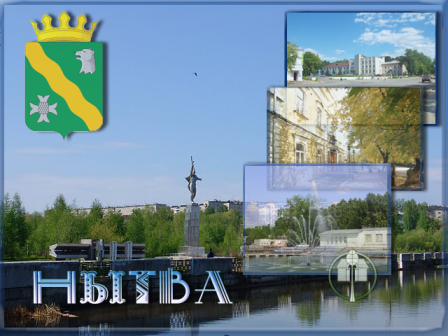 Экономический потенциал и 
инвестиционная привлекательность
 Нытвенского муниципального района
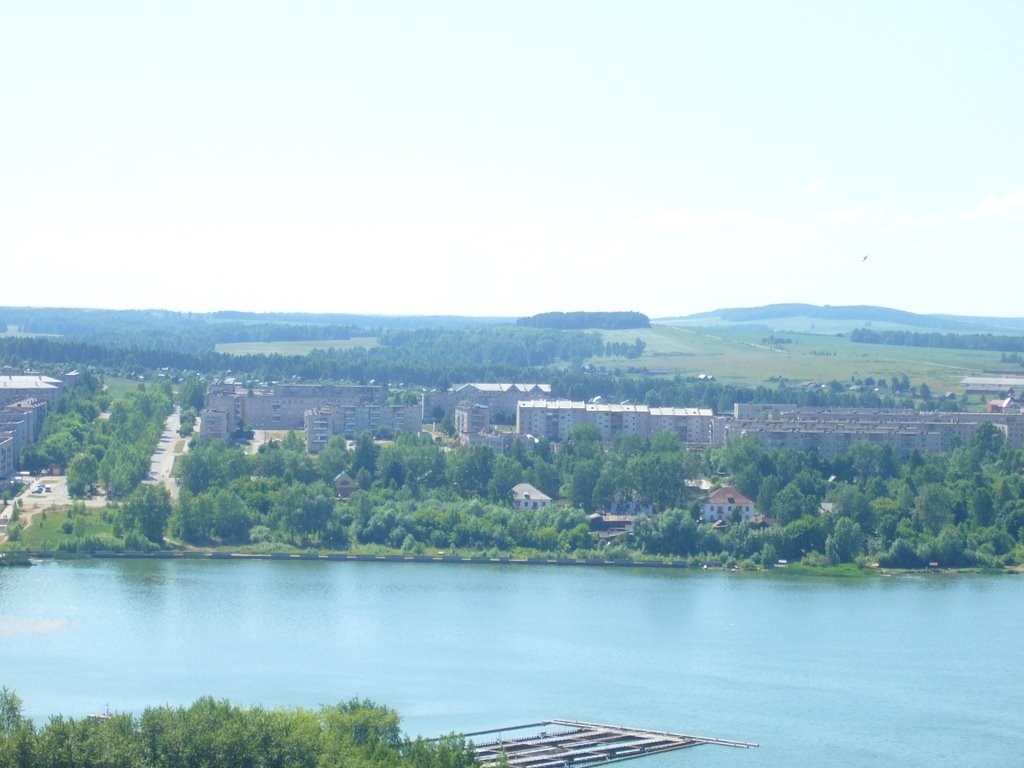 Нытва
Характеристика района
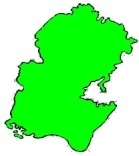 Площадь района – 1650 км2 
Население – 42,3 тыс. человек 
Количество населенных пунктов - 115
Общая протяженность автодорог – 825 км
Расстояние до Перми – 70 км
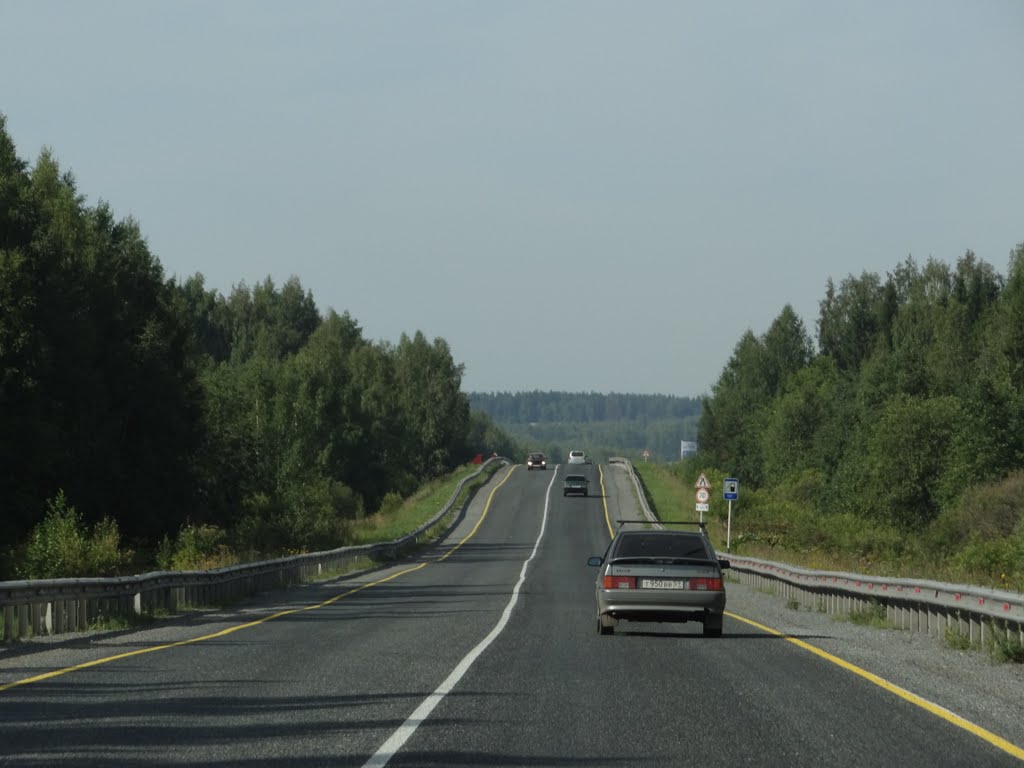 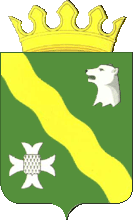 Логистические преимущества
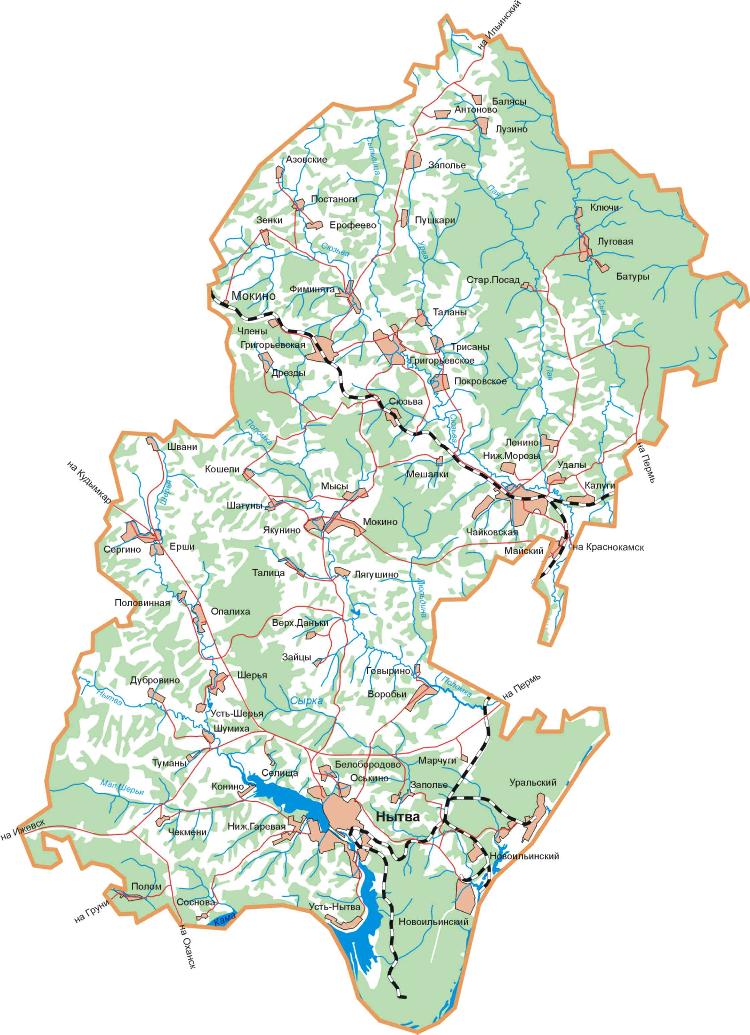 На Ильинский
Железные дороги
Федеральные  дороги
Региональные дороги
На Москву
Судовой ход
Газопровод
На Кудымкар
На Владивосток
АЗС
Его территорию   пересекают три 
вида магистралей федерального значения: 
железнодорожная - Москва-Владивосток,
 автомобильная – «Казань-Екатеринбург»
 и водная по реке Кама.
На Пермь
На Ижевск
На Оханск
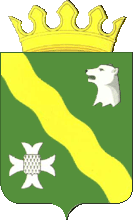 Природные ресурсы
S земли = 165,5 тыс.га
S земель сельхозназначения –  49,8 тыс.га
Используемые -  36,0 тыс. га
Неиспользуемые  - 13,8 тыс.га
ЗЕМЕЛЬНЫЕ
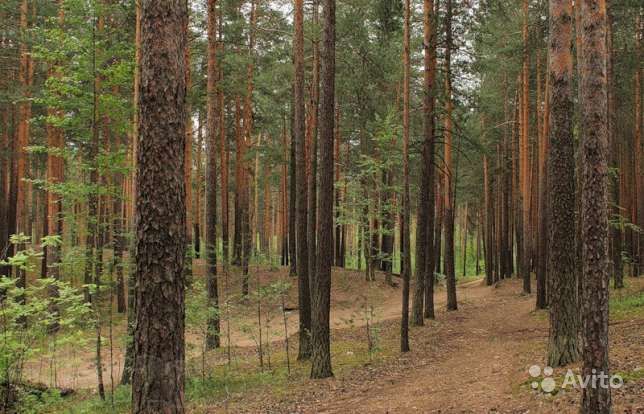 S лесов = 65, 8 тыс. га,
 (39,7% территории района)
Годовой объем расчетной лесосеки = 81,3 тыс.кбм
S переданных лесов в аренду = 44,6 тыс.га (68% от лесного фонда района)
ЛЕСНЫЕ
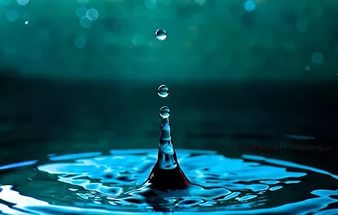 Поверхностные водные ресурсы района занимают 1680 га, в том числе площадь прудов 1213 га, площадь ручьев и рек 467 га
ВОДНЫЕ
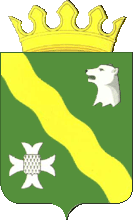 Полезные ископаемые
Песчано-гравийная смесь 
Месторождения: Сукманское, Хмелевское, Нытвенское и Новоильинский рейд (Недропользователь 
ООО «АВАНГАРД»)
Локомотивно-строительные пески
Месторждение: Ильинское
Торф
Месторождение: Марчуговское
Лечебно-столовые минеральные и хозяйственно-питьевые воды
Месторождение: Говыринское
Ст
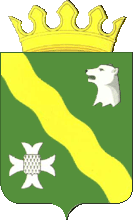 Структура населения
Состав населения
Экономически активное  - 20,7 тыс.чел.
Средняя заработная плата 23,0 тыс.руб.
Миграционный отток  - 42 чел.
Уровень безработицы – 4,1%
Коэффициент рождаемости и смертности 
на 1000  населения
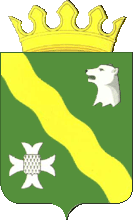 Качество общего образования в районе
Средний балл ЕГЭ по всем предметам
225 баллов и более по 
результатам ЕГЭ:
2015 г. - 23 человека 
(2014г. – 12 человек)
7
Образовательное учреждение района - КГАПОУ 
«Нытвенский
многопрофильный техникум»
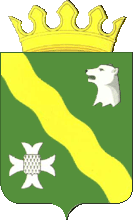 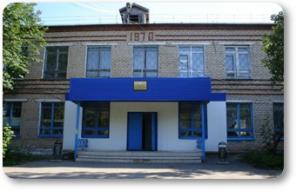 Образован в 1989 году
Техникум является региональной
 инновационной площадкой
по реализации модели ДУАЛЬНОГО
ОБУЧЕНИЯ, основанную на взаимодействии
 предприятий, техникума  и иных организаций,
  обладающих ресурсами,  необходимыми для 
 осуществления обучения, проведения учебной
 и производственной практики
Среднее количество 
учащихся 400 чел.
В 2016 году выдано 
76 дипломов и 15 свидетельств
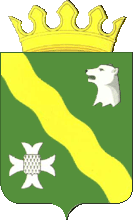 Будущее нашего района
Вахидов Дмитрий
Вид спорта: Киокусинкай
Харламов Александр
Пархоменко Роман
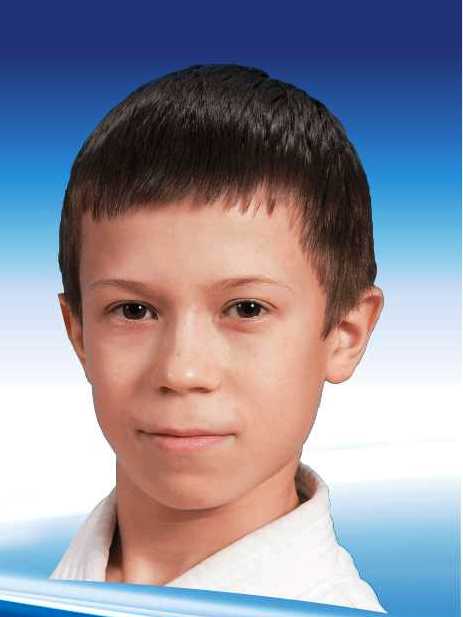 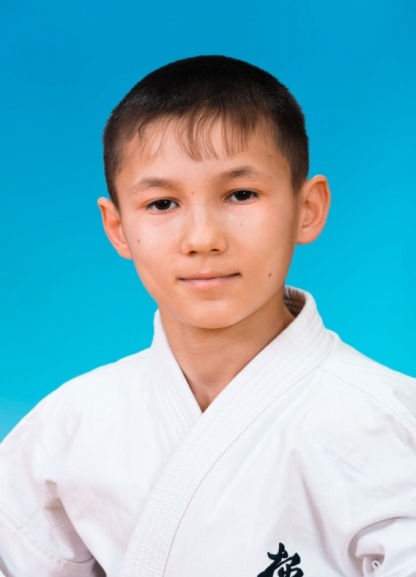 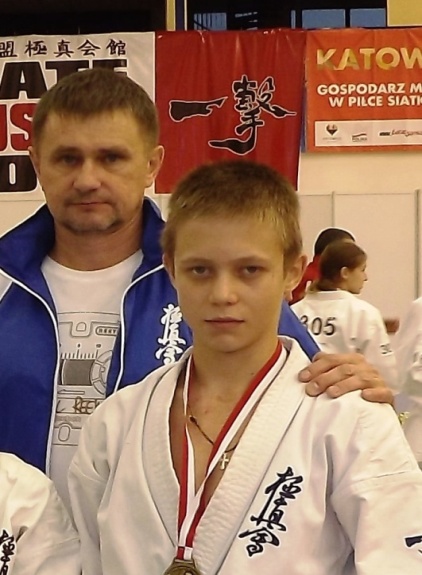 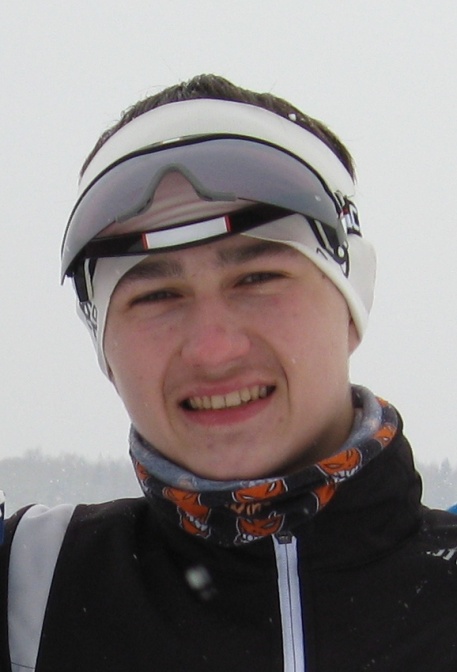 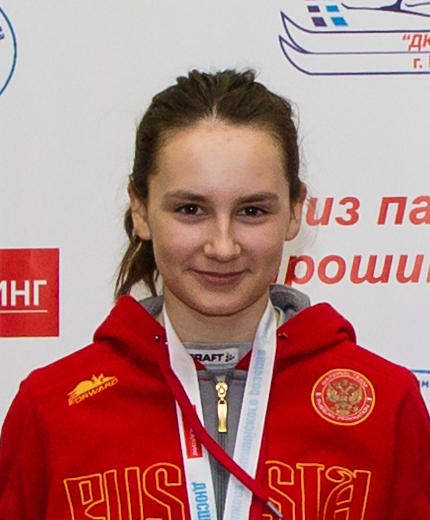 Вид спорта: 
Лыжные гонки
Ощепкова Екатерина
Пономарев Валерий
9
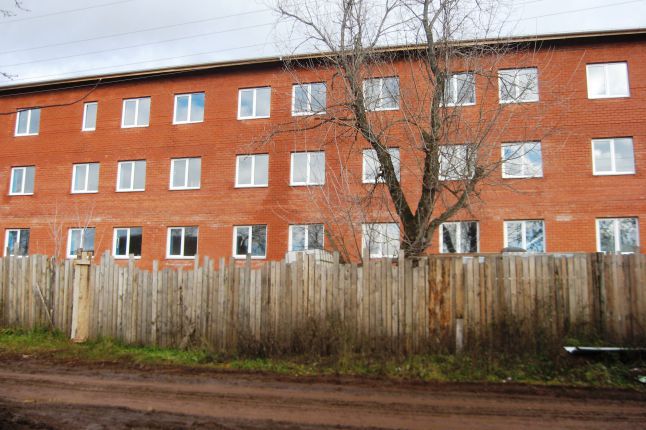 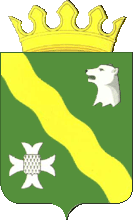 Ввод жилья по району району, тыс. кв.м.
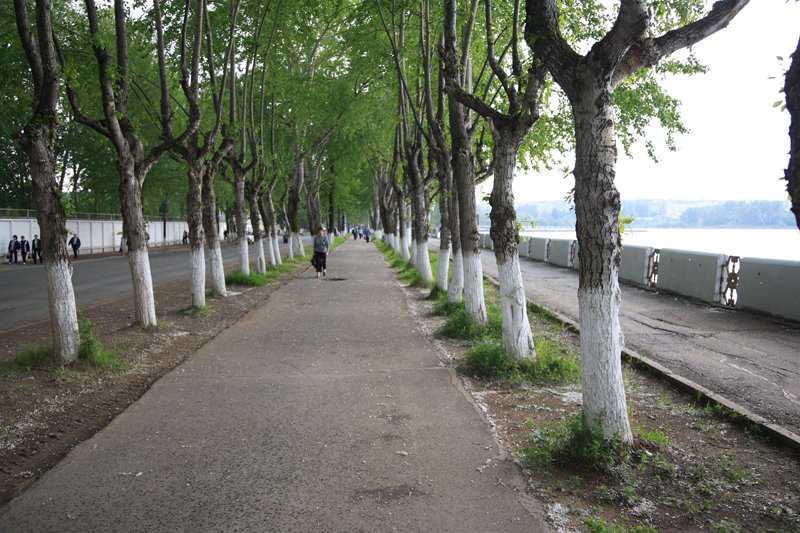 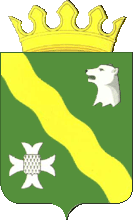 Муниципальные и ведомственные целевые программы, реализуемые в 2016 году
МП «Развитие системы здравоохранения Нытвенского муниципального района»
МП «Развитие системы образования Нытвенского муниципального района»
МП «Развитие культуры и искусства Нытвенского муниципального района»
МП «Развитие физической культуры, спорта и формирование здорового образа жизни в Нытвенском муниципальном районе»
 МП «Обеспечение безопасности жизнедеятельности населения Нытвенского муниципального района»
 МП «Развитие сельского хозяйства и регулирования рынков сельскохозяйственной продукции, сырья и продовольствия в Нытвенском муниципальном районе»
 МП «Строительство, реконструкция и приведение в нормативное состояние объектов общественной инфраструктуры Нытвенского муниципального района»
 МП «Энергосбережение и повышение энергетической эффективности в Нытвенском муниципальном районе»
 МП «Охрана окружающей среды на территории Нытвенского муниципального района»
 МП «Совершенствование муниципального управления в сфере дополнительного профессионального образования муниципальных служащих и выборных должностных лиц Нытвенского муниципального района»
 МП «Устойчивое развитие сельских территорий в Нытвенском муниципальном районе»
 МП «Управление земельными ресурсами и муниципальным имуществом Нытвенского муниципального района»
 ВЦП «Развитие малого и среднего предпринимательства в Нытвенском муниципальном районе»
 ВЦП Обеспечение жильем молодых семей в Нытвенском муниципальном районе»
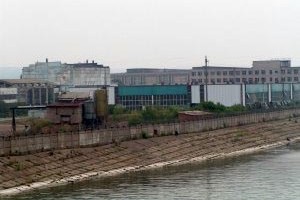 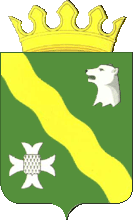 Экономика района
Структура объема отгруженных товаров, работ и услуг, %
Структура численности работающих, %
12
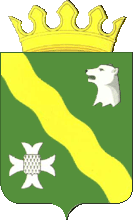 Крупные предприятия района и их продукция
ООО «СВЕЗА Уральский»
ОАО «Нытва»
ООО «Мясокомбинат Нытвенский»
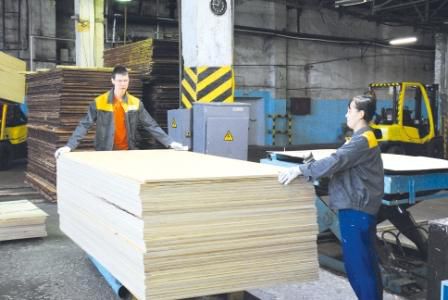 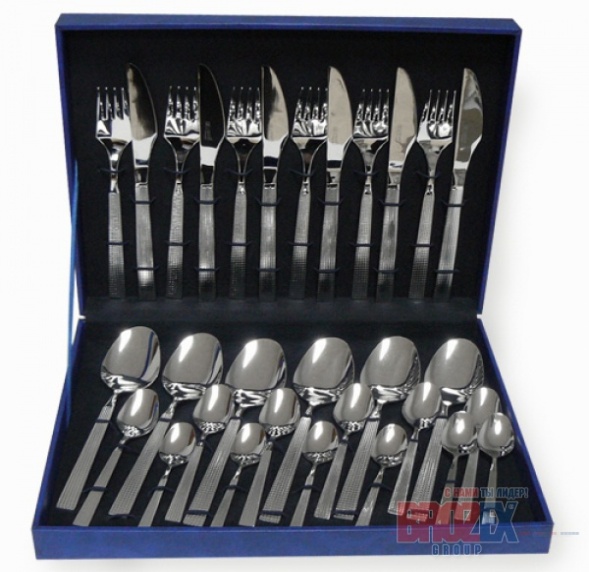 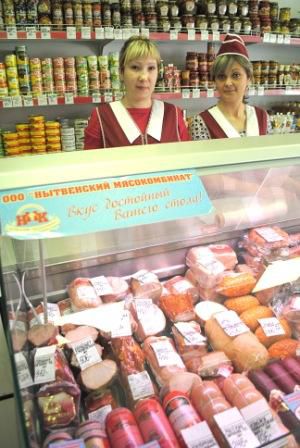 ООО «Уральская фурнитура»
ООО «Маслозавод Нытвенский»
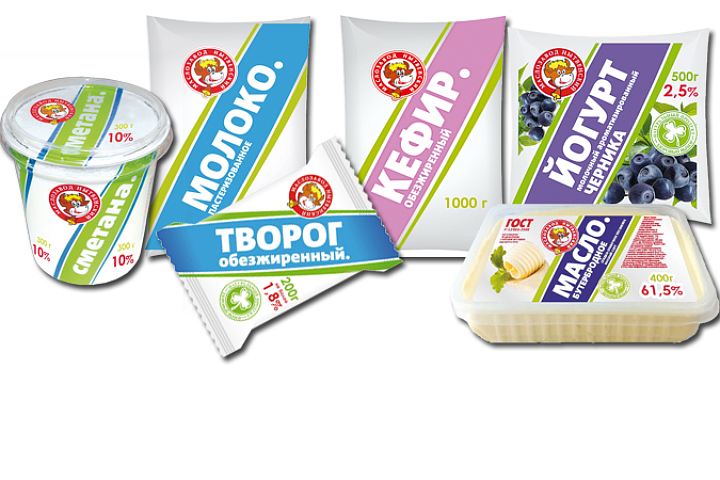 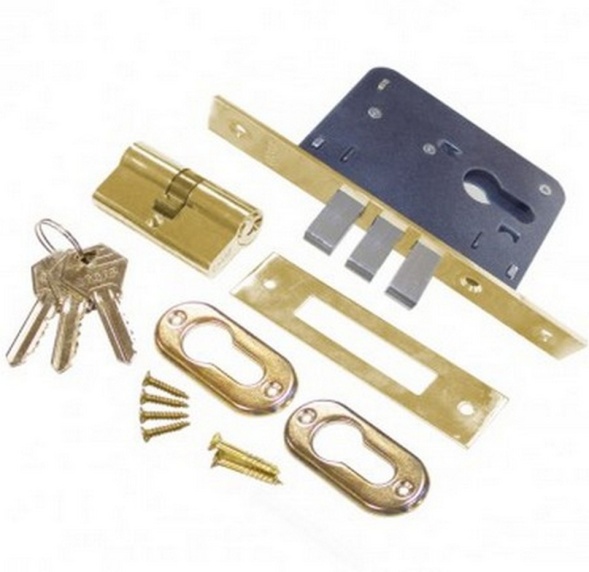 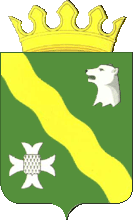 Сельское хозяйство района
С/х предприятия района
ООО «ШЕРЬЯ»

ООО «УРОЖАЙ»

ООО «ТЕХНИК»

ООО«ДУБРОВИНСКИЙ

ООО «ПОКРОВСКИЕ НИВЫ»

ООО «МОКИНСКОЕ»

ООО «УРАЛЕЦ»
в 2015 году  произведено с/х продукции на  686  млн. рублей. Удельный вес района в общем краевом объеме 2,8 %.
Выручка от реализации продукции, работ и услуг за 2015 год 754 млн.рублей, увеличение на 12% (на 81 млн.рублей) по сравнению с 2014 годом.
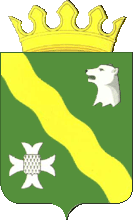 Крупные хозяйства района
ООО «ШЕРЬЯ»
ООО «УРОЖАЙ»
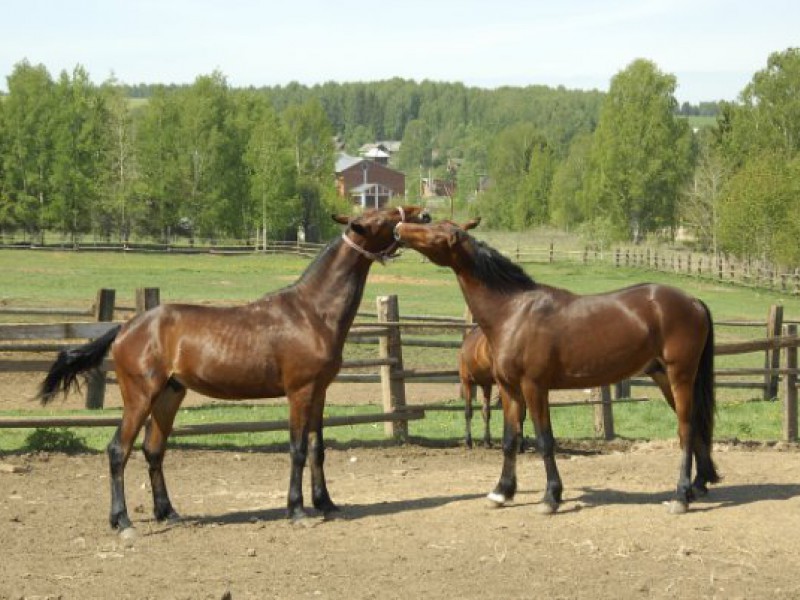 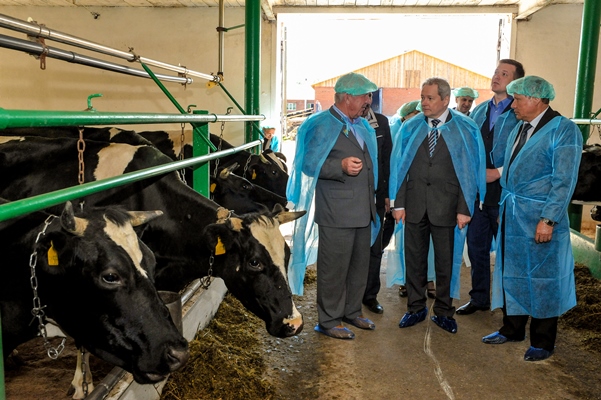 ООО «Урожай» - второе хозяйство в Пермском крае, занимающееся племенным разведением лошадей орловской рысистой породы, реализует более 20 голов племенного молодняка лошадей. На базе предприятия создан культурно-развлекательный центр «Слобода»
Одним из самых крупных хозяйств района является ООО «Шерья», удельный вес которого в общем объеме реализации сельскохозяйственной продукции составляет около 50 %. ООО «Шерья» входит в пятерку самых крупных производителей молока в крае
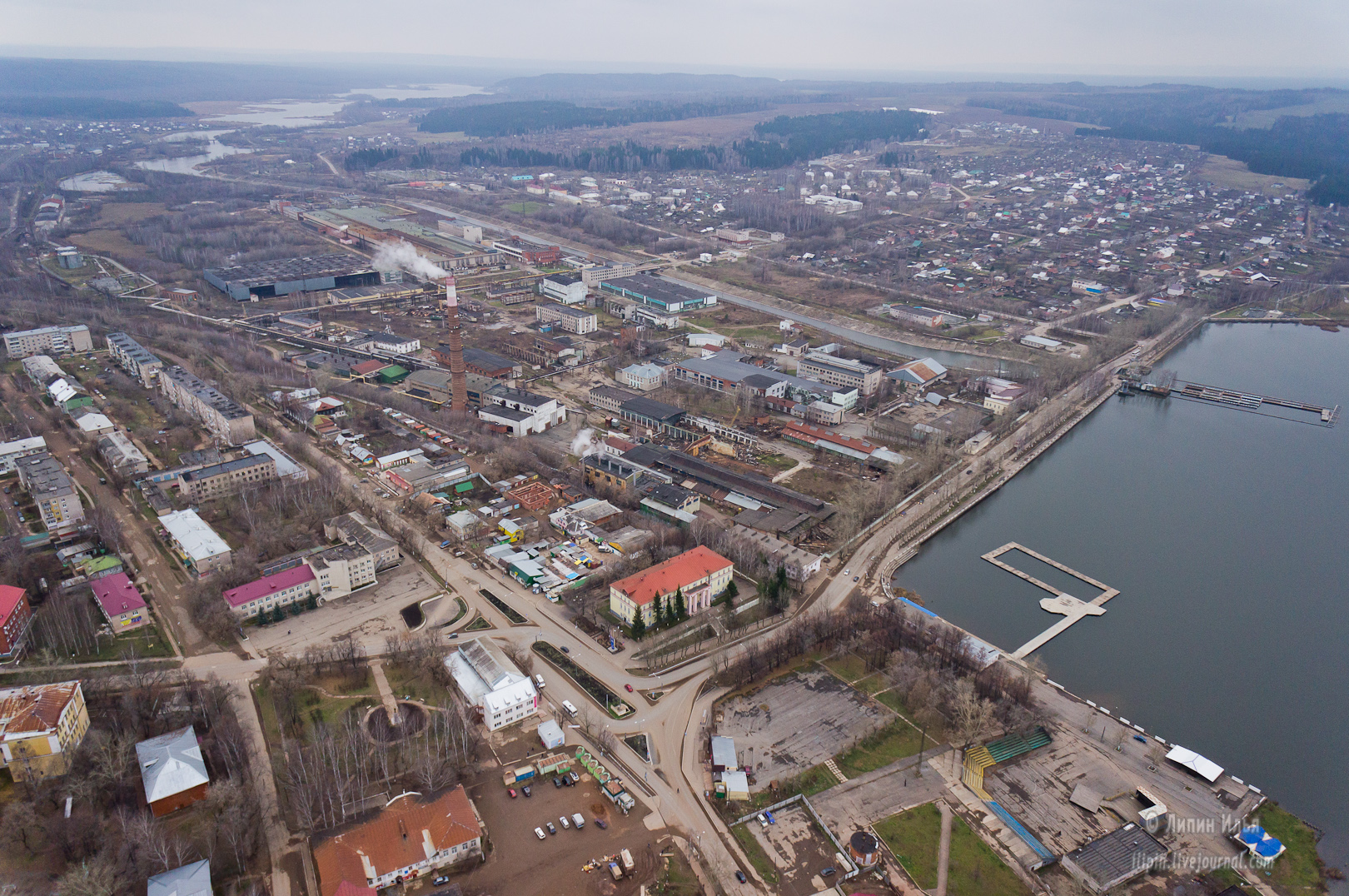 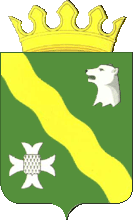 Конкурентные преимущества
Выгодное географическое положение
Близость к региональному центру
Наличие автомобильных дорог федерального и регионального назначения
Наличие железнодорожной и водной магистрали
Наличие  магистральных сетей газоснабжения
Высокая доля трудоспособного населения
Наличие свободных земель для развития  бизнеса 
Плотная и равномерная заселенность территории
Имеются условия для развития туризма
Недостатки
Высокий уровень безработицы
Снижение численности населения
Банкротство градообразующего предприятия (г.Нытва)
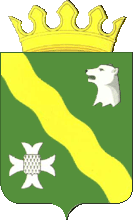 SWOT- анализ
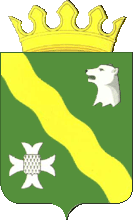 Инвестиции в основной капитал, млн.руб.
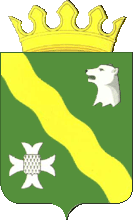 Инвестиционные проекты в районе
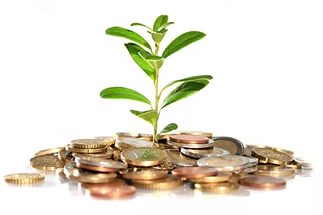 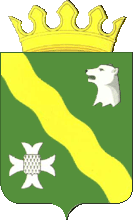 Инвестиции в жилищно-коммунальную сферу
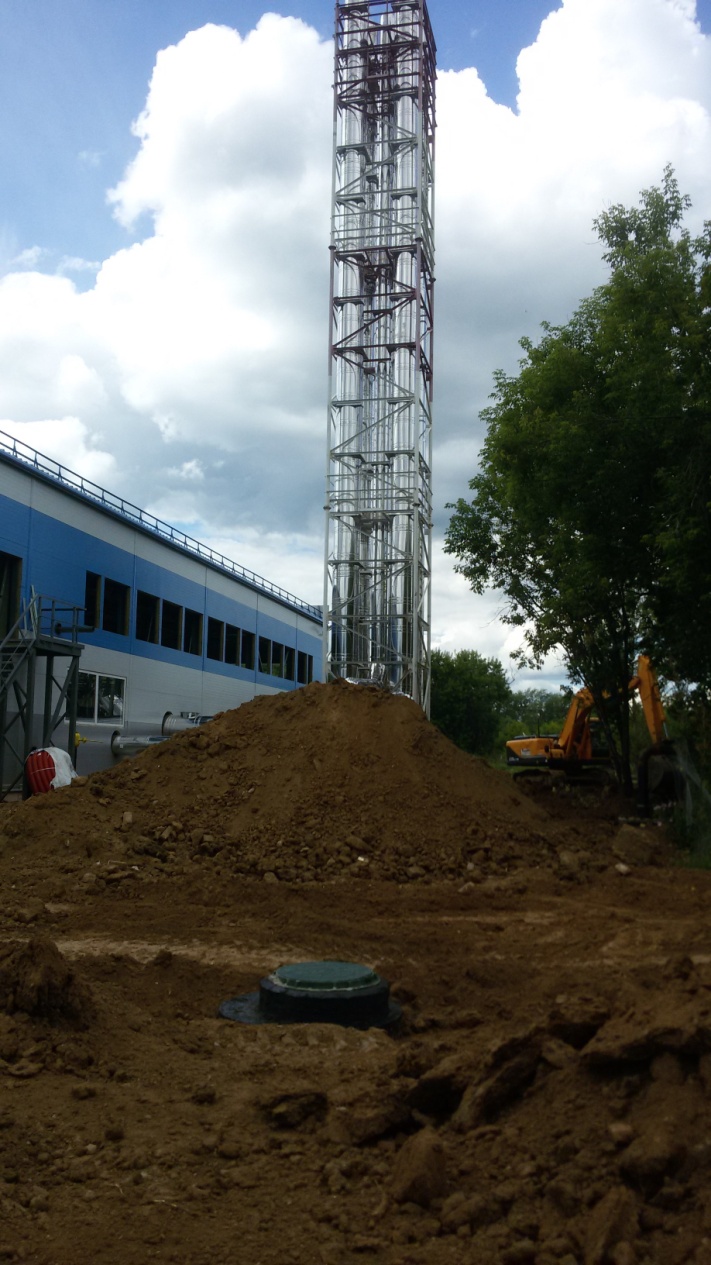 строительство
 блочно-модульной газовой
 котельной и тепловых сетей.
Строительство ведется в рамках Инвестиционной программы по строительству, модернизации и реконструкции системы теплоснабжения  муниципального образования «Нытвенское городское поселение» на 2015-2021 годы
Суммарные инвестиционные затраты составляют  344 322,04 тыс .руб. Инвестором выступает АО «Газпром Теплоэнерго» г.Москва.
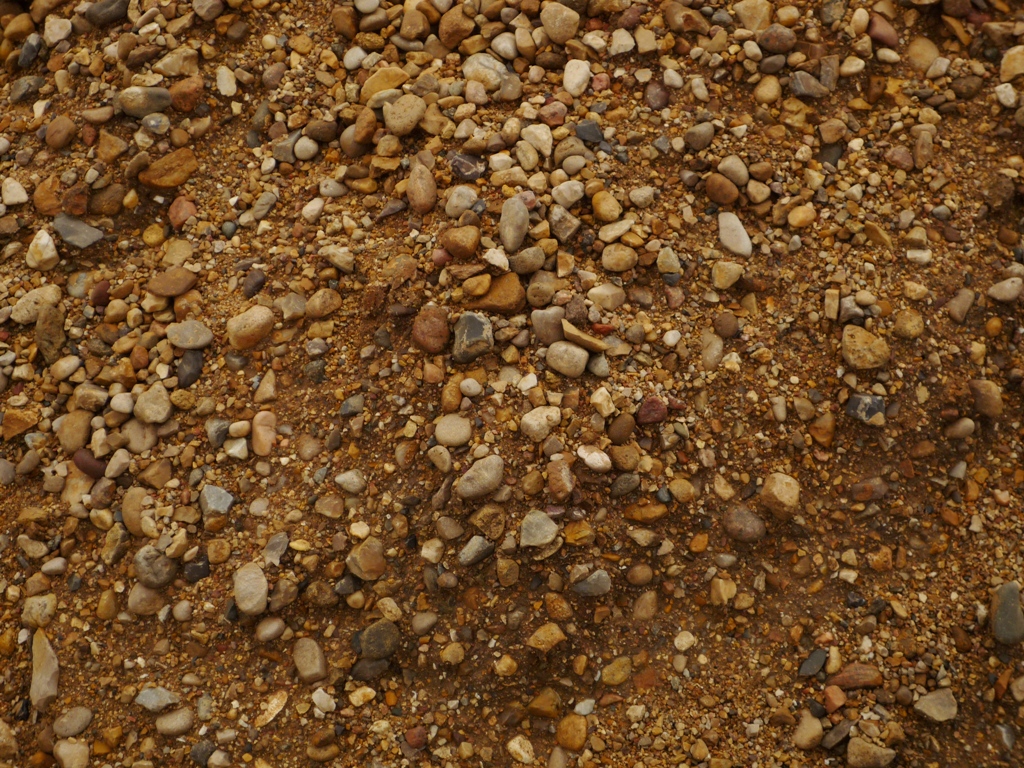 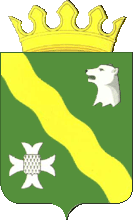 ООО «АВАНГАРД»
В 2016 году ООО «АВАНГАРД»  получил лицензию на осуществление деятельности на территории района с  целью разведки и добычи гравийно-песчаной смеси на Гравийном месторождении, расположенном в Новоильинском городском поселении
	Начало добычных работ на месторождении – не позднее 2021 г. 

  ООО «Авангард» (ИНН 5904325851)
  юридический адрес: г. Пермь, 614064 ул. Ижевская, 29,                                  
  почтовый адрес: г. Пермь, 614064 ул. Ижевская, 29, 
  адрес электронной почты: ooo.avangard.15@mail.ru
  директор Ощепкова Анна Анатольевна
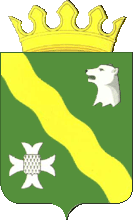 Инвестиции в жилищно-коммунальную сферу
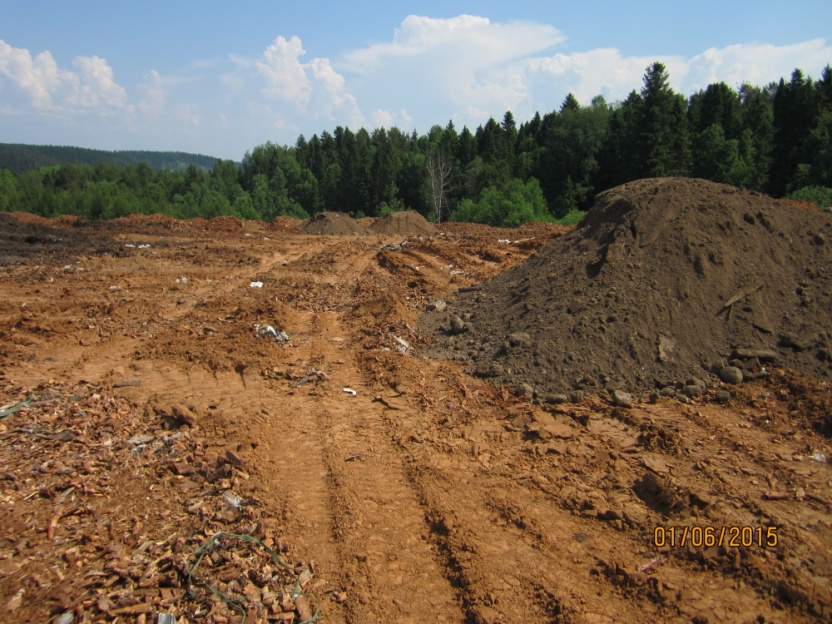 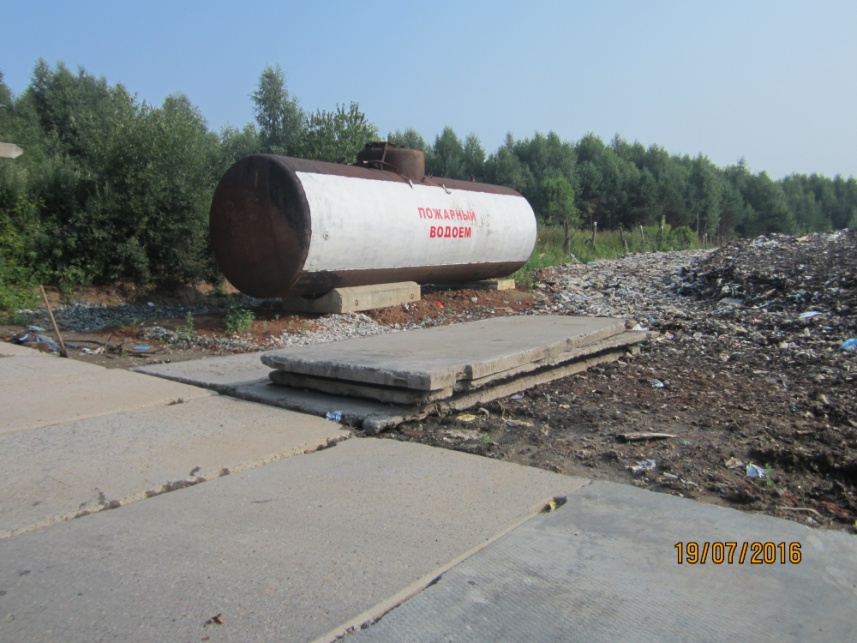 Подписано соглашение с ООО «Эко» г.Краснокамск по утилизации твердых бытовых коммунальных отходов, их затраты на сегоднящний день составили 16 млн.руб, куда входят разработка проекта, экспертиза, госпошлина, лицензионные мероприятия, приобретение техники и строительство 2-й очереди.
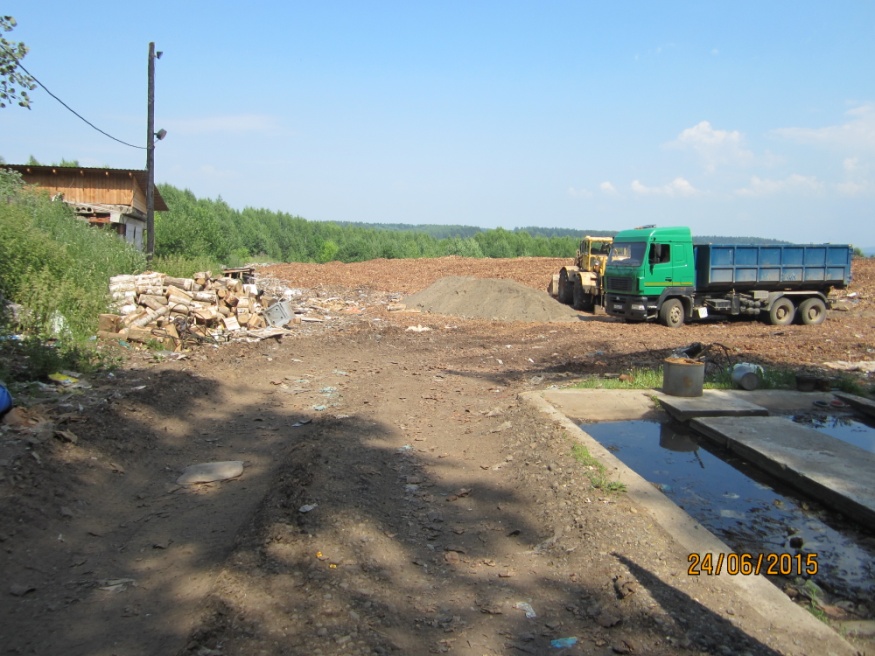 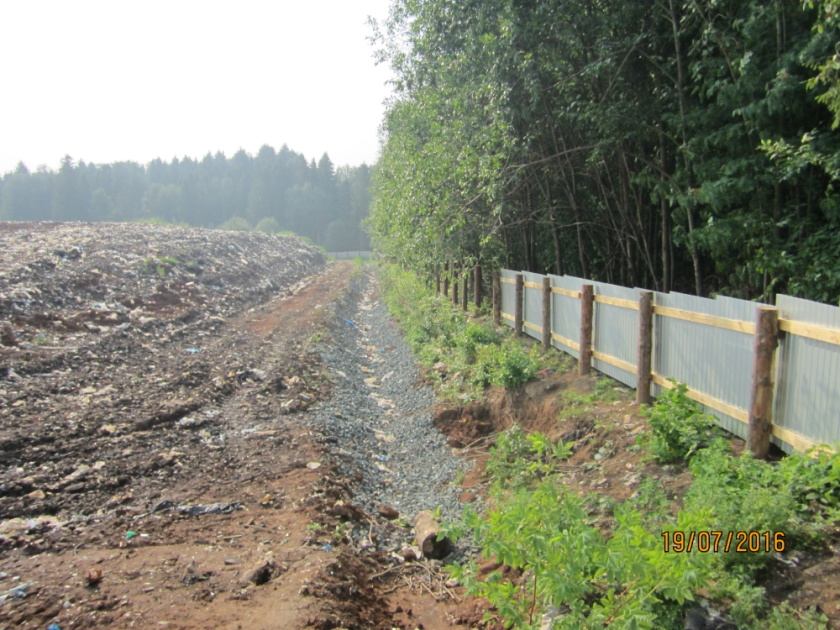 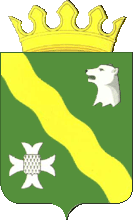 Инвестиционные проекты на стадии реализации
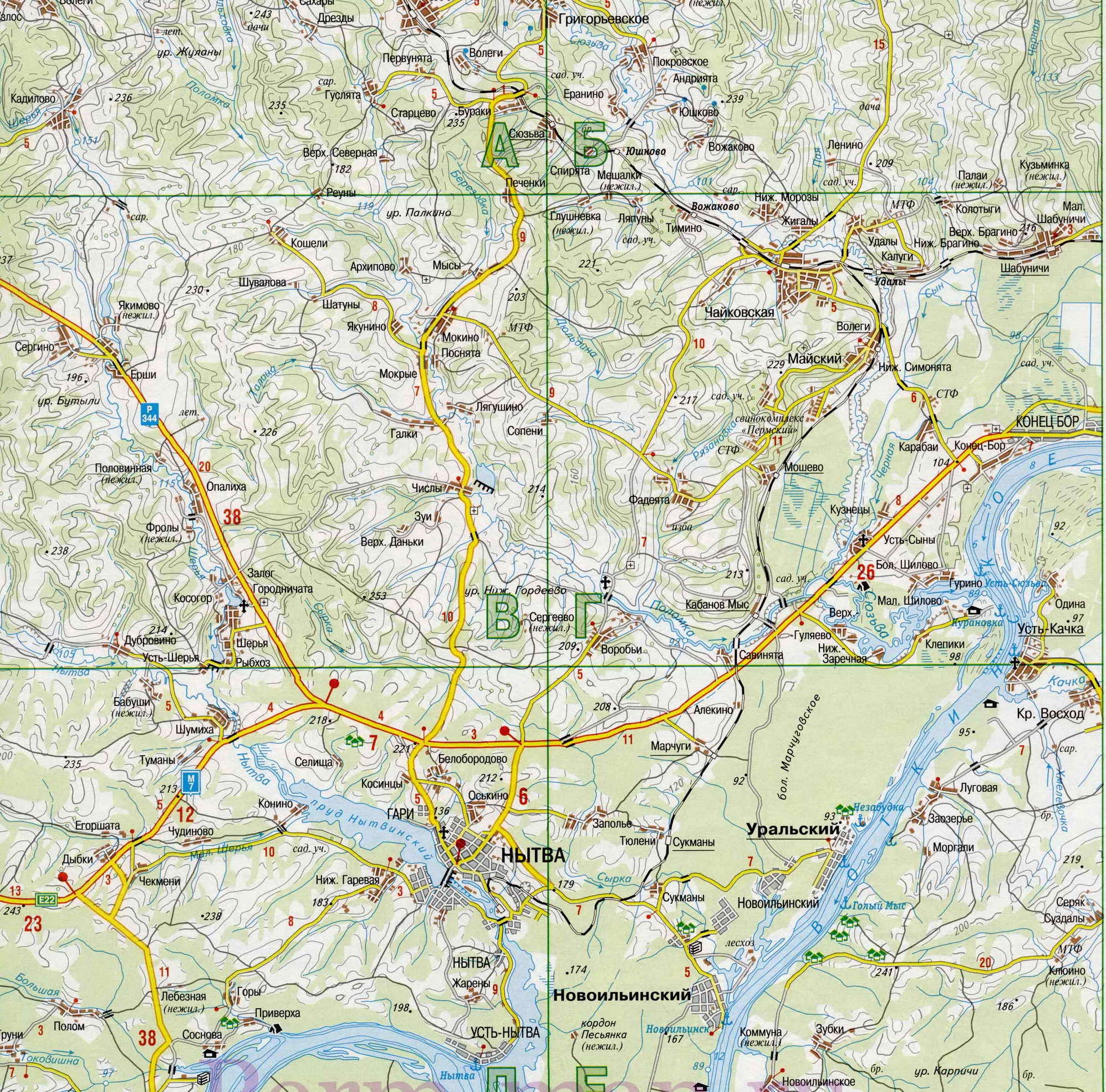 «Газопровод высокого давления и газопровод низкого давления для газоснабжения жилых домов в пос.Новоильинский»
«Газоснабжение жилых домов м-на «Черемушки» п.Уральский (3 пусковой комплекс)»
1-ой очереди
Подготовка Проектно-сметной документации на объект «Строительство школы в г.Нытва»
«Реконструкция водопровода с.Сергино
«Реконструкция наружных сетей водоснабжения в г.Нытва
«Строительство межшкольного стадиона Пермский край, г. Нытва, пр.Ленина 24» (разработка  проектно-сметной	 документации на данный объект  осуществлялась за счет средств местного бюджета).
2- ой очереди
«Строительство лыжероллерной трассы »
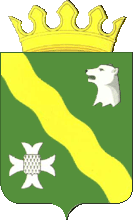 Инвестиции в сельское хозяйство «Ноев ковчег»
Заключен односторонний договор аренды на землю 6212 га с Пермским свинокомплексом. 
     Деятельность – разведение овец. 
    Срок реализации проекта – 2015-2018 года.
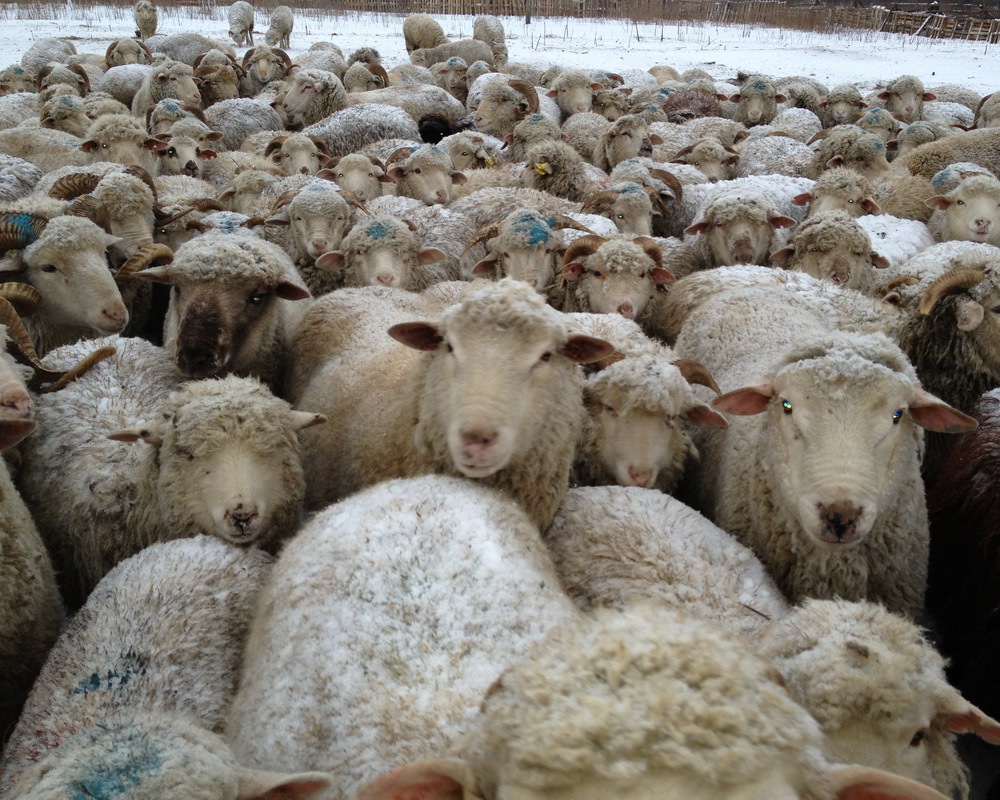 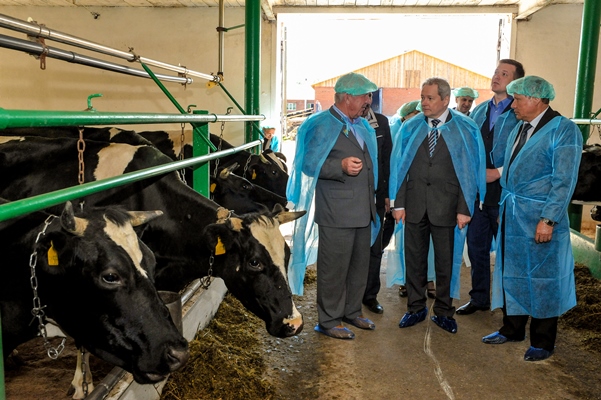 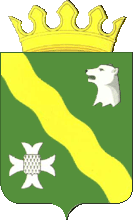 Планируемые инвестиционные проекты сельскохозяйственных предприятий на 2016 год
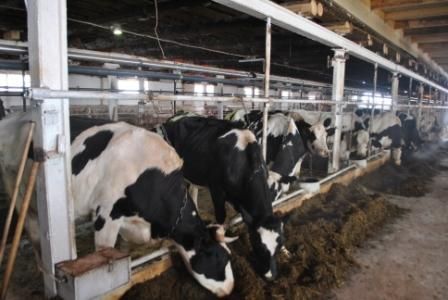 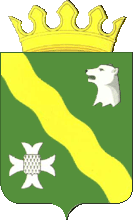 Планируемые инвестиционные проекты сельскохозяйственных предприятий до 2026 года
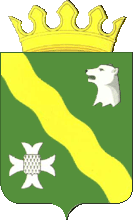 Инвестиционные производственные площадки района
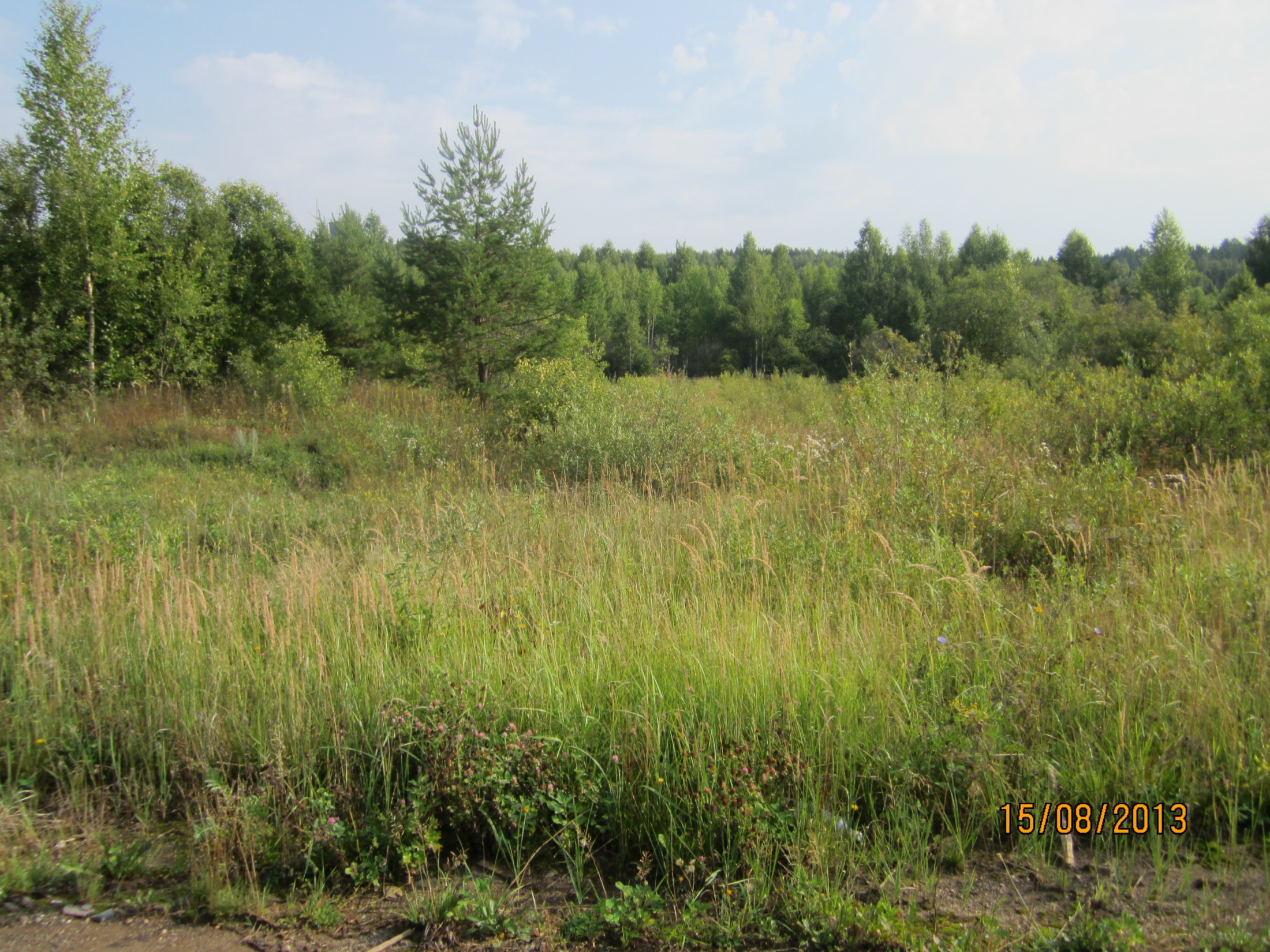 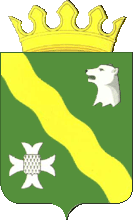 Инвестиционная площадка № 1 - мкр. Солнечный, Нытвенское городское поселение
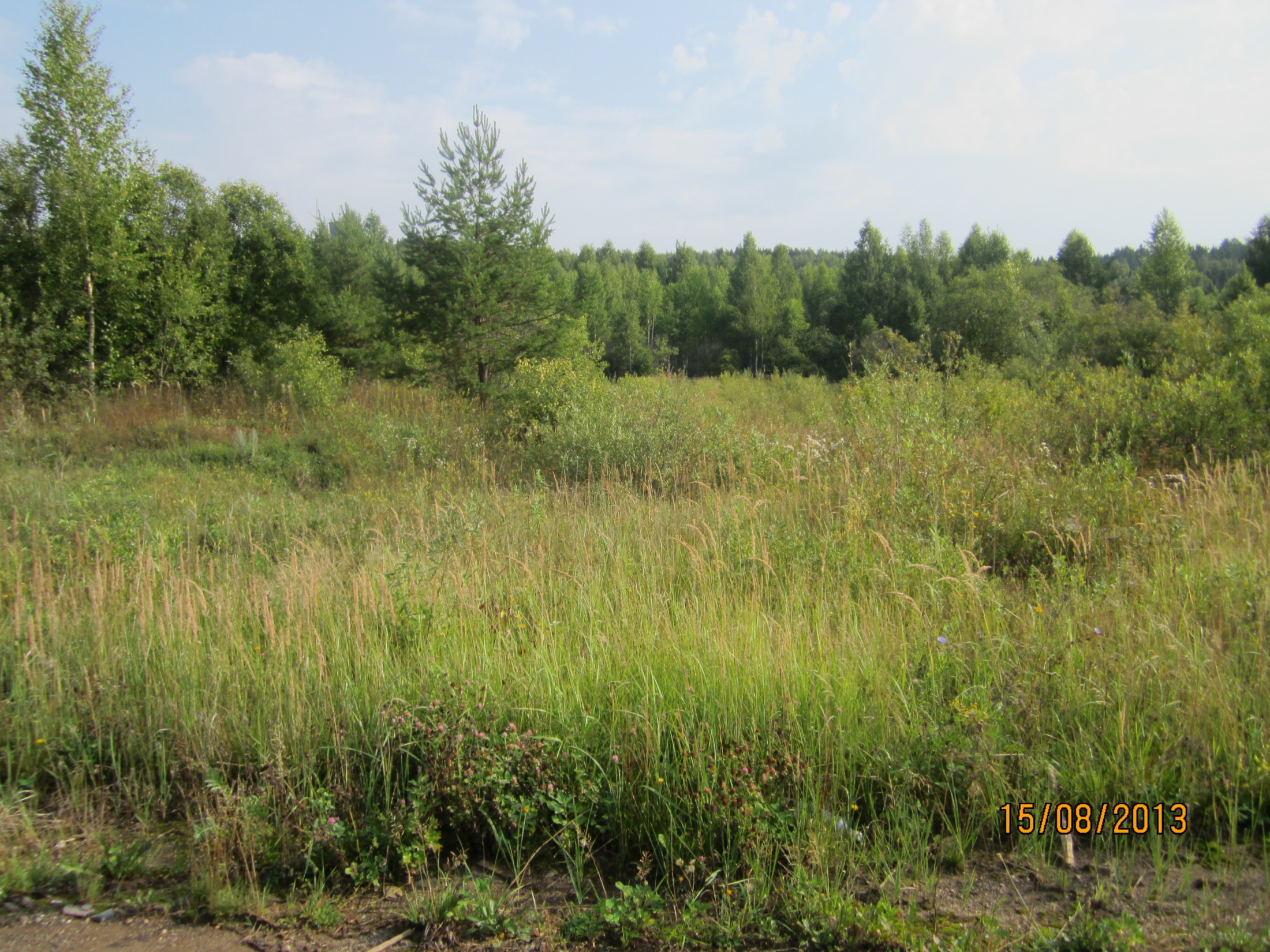 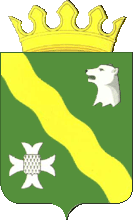 Инвестиционная площадка № 1 - мкр. Солнечный, Нытвенское городское поселение
территория площадки мкр. Солнечный
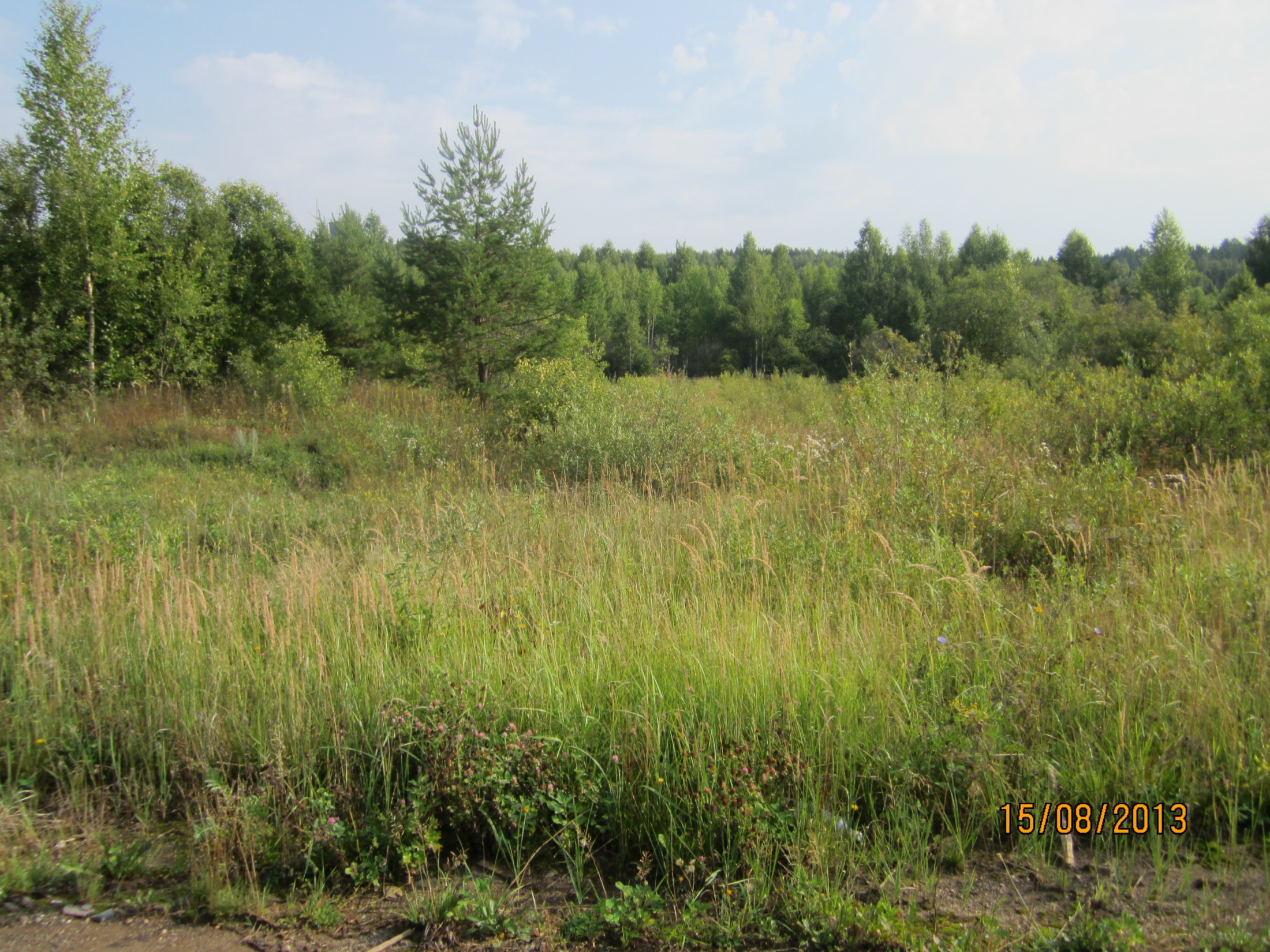 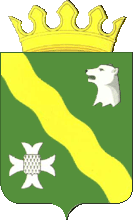 Инвестиционная площадка № 2 - мкр. Солнечный, бывшая под фармзавод, Нытвенское городское поселение
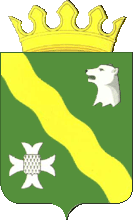 Инвестиционная площадка № 2 - мкр. Солнечный, бывшая под фармзавод, Нытвенское городское поселение
территория площадки мкр. Солнечный
http://maps.rosreestr.ru/PortalOnline/?l=15&x=6165997.899601152&y=7951178.937281379&mls=map|arcgisonline|anno&cls=cadastre&cn=59:26:0610844:175 – ссылка «Публичная кадастровая карта»
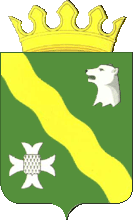 Инвестиционная площадка № 3 - мкр. Солнечный, территория КСК, Нытвенское городское поселение
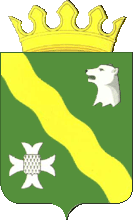 Инвестиционная площадка № 3 - мкр. Солнечный, территория КСК, Нытвенское городское поселение
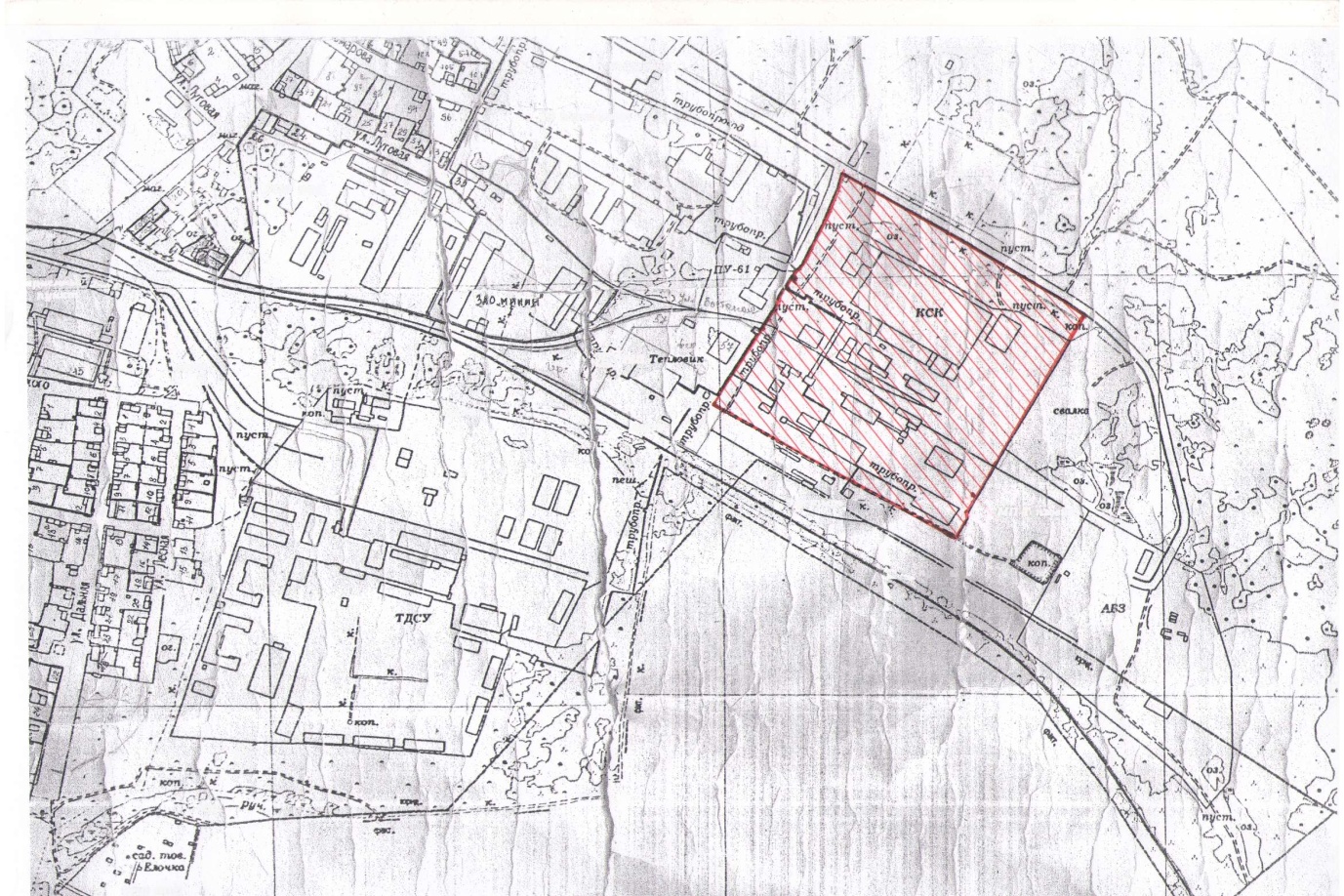 мкр. Солнечный территория КСК
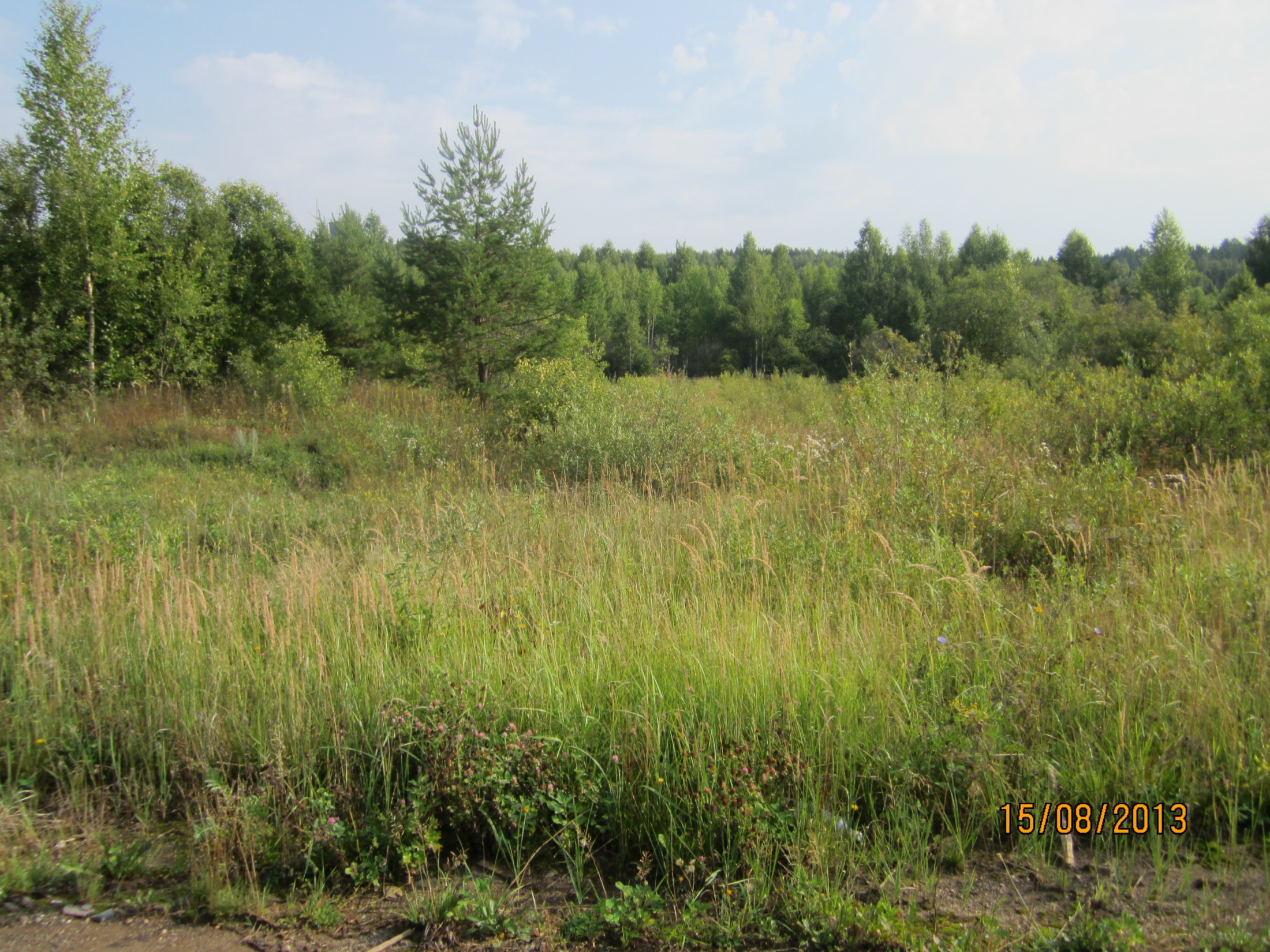 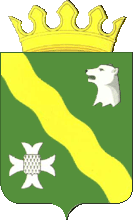 Инвестиционная площадка № 4 - пос.Кирпичный завод, Нытвенское городское поселение
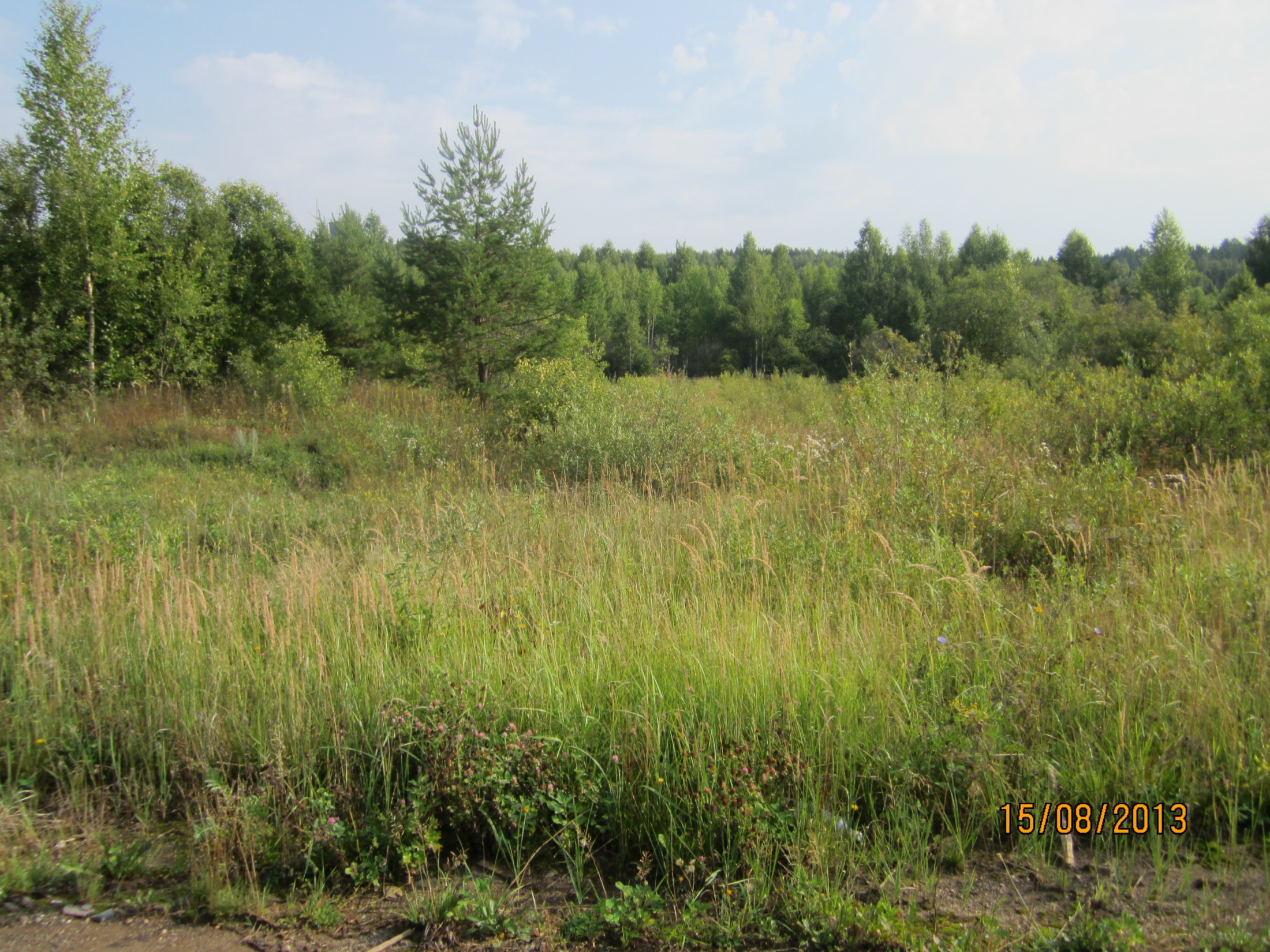 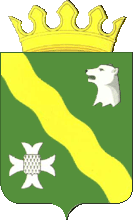 Инвестиционная площадка № 4 - пос.Кирпичный завод, Нытвенское городское поселение
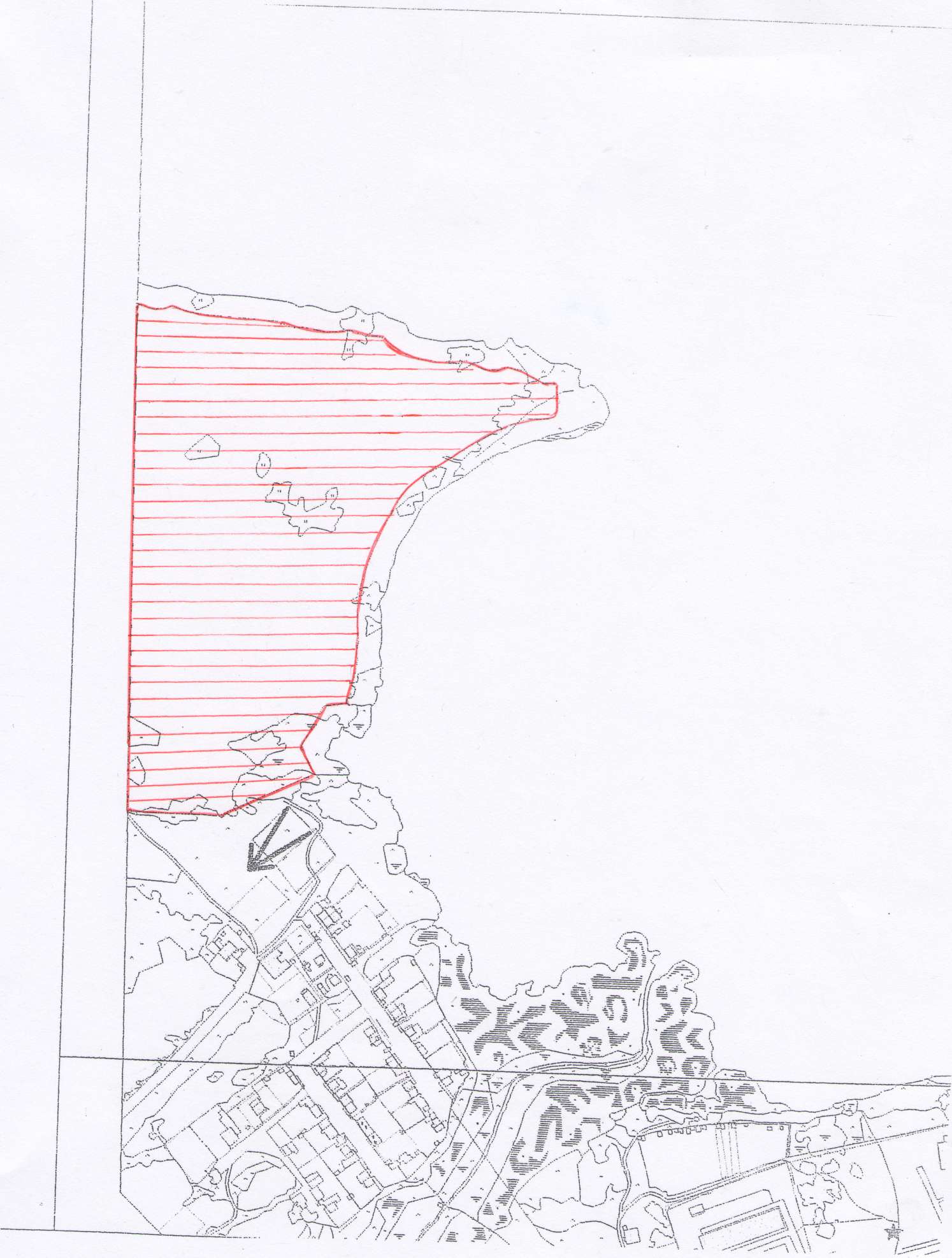 территория площадки пос. Кирпичный
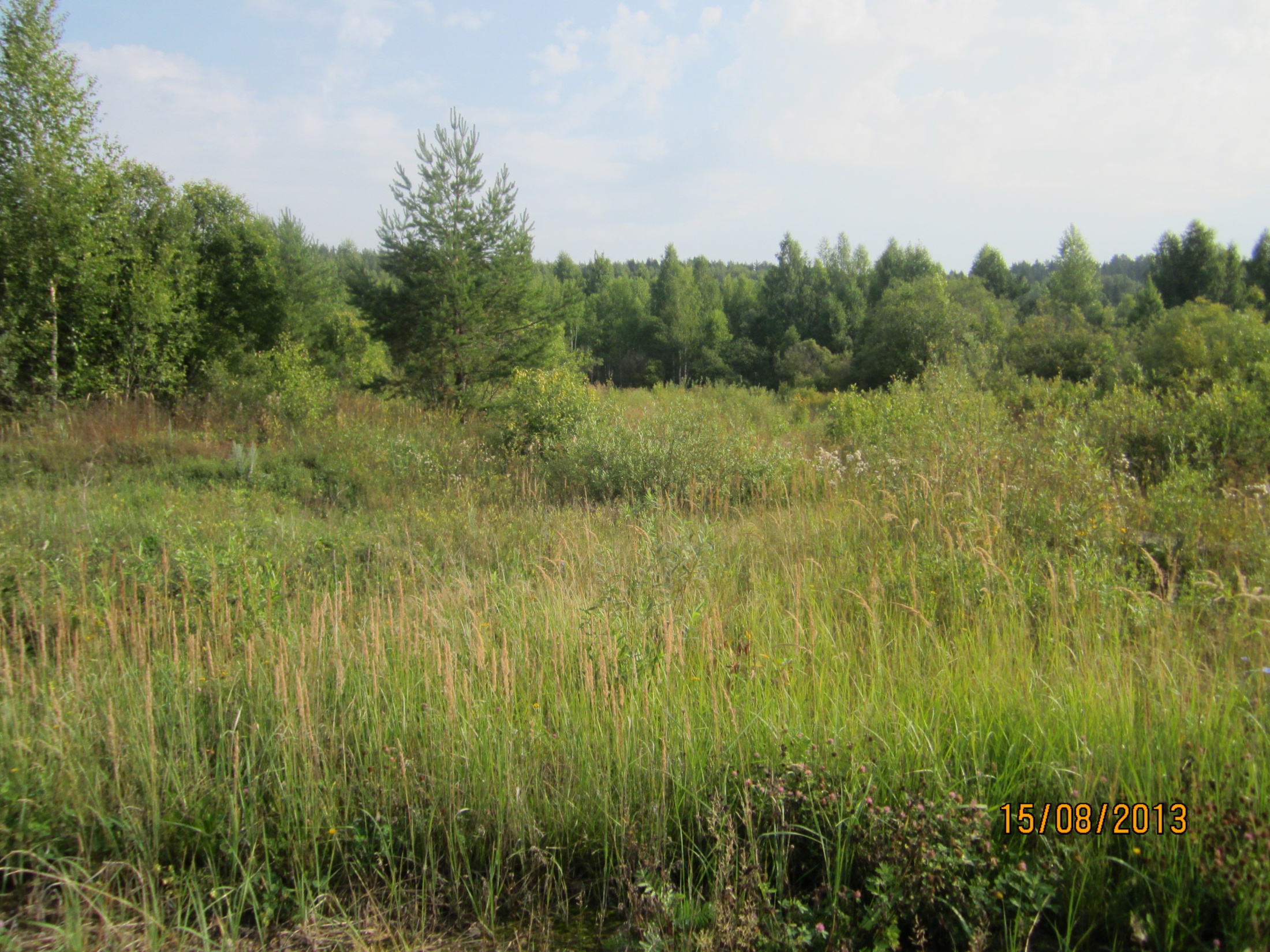 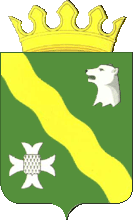 Инвестиционная площадка № 5 - (ул.Комарова), Нытвенское городское поселение
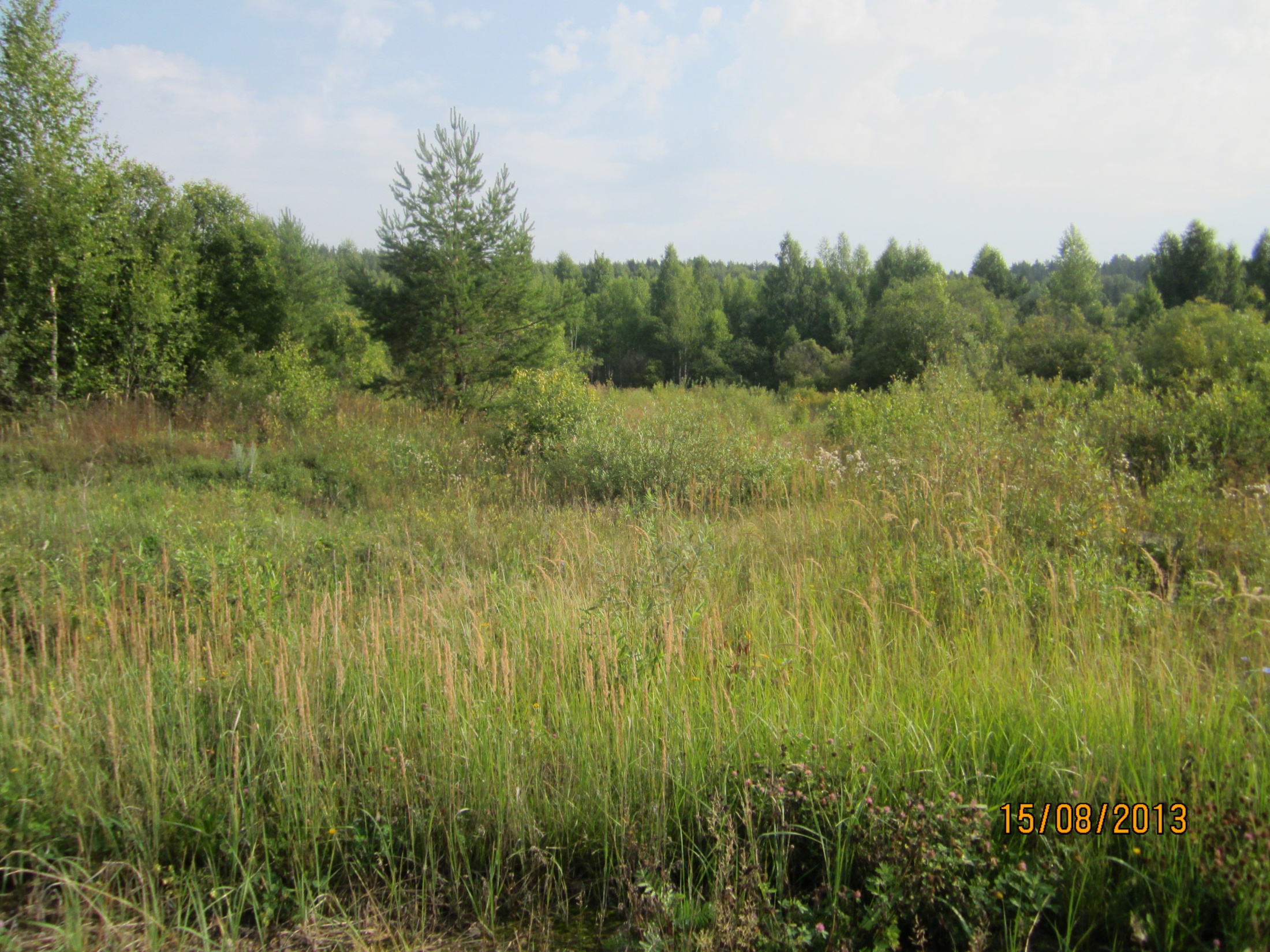 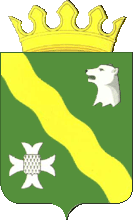 Описание инвестиционной площадки № 3 Нытвенское городское поселение (ул.Комарова)
Инвестиционная площадка № 5 - (ул.Комарова), Нытвенское городское поселение
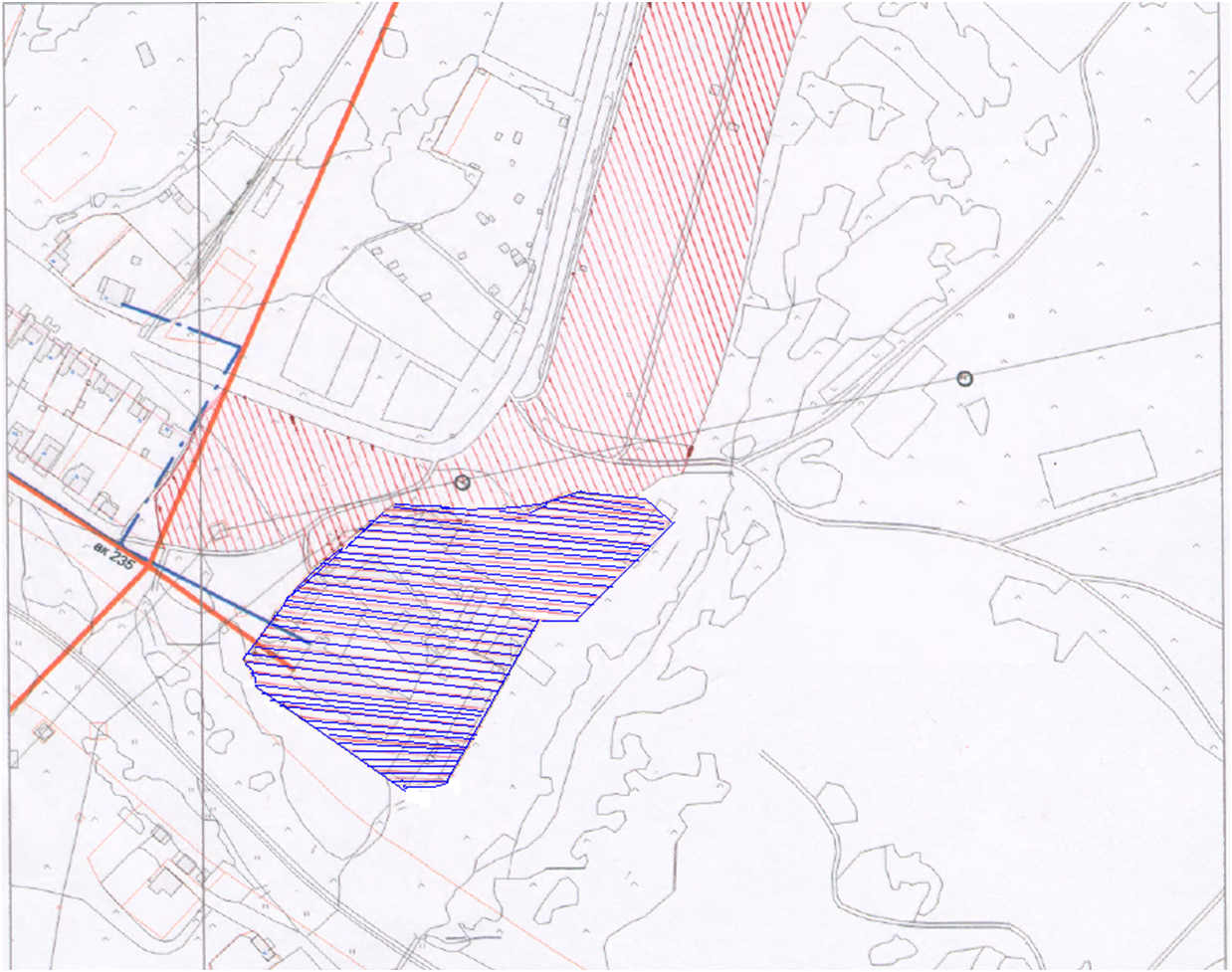 существующая территория ООО «Маслозавод Нытвенский»
перспективная территория к расширению ООО «Маслозавод Нытвенский»
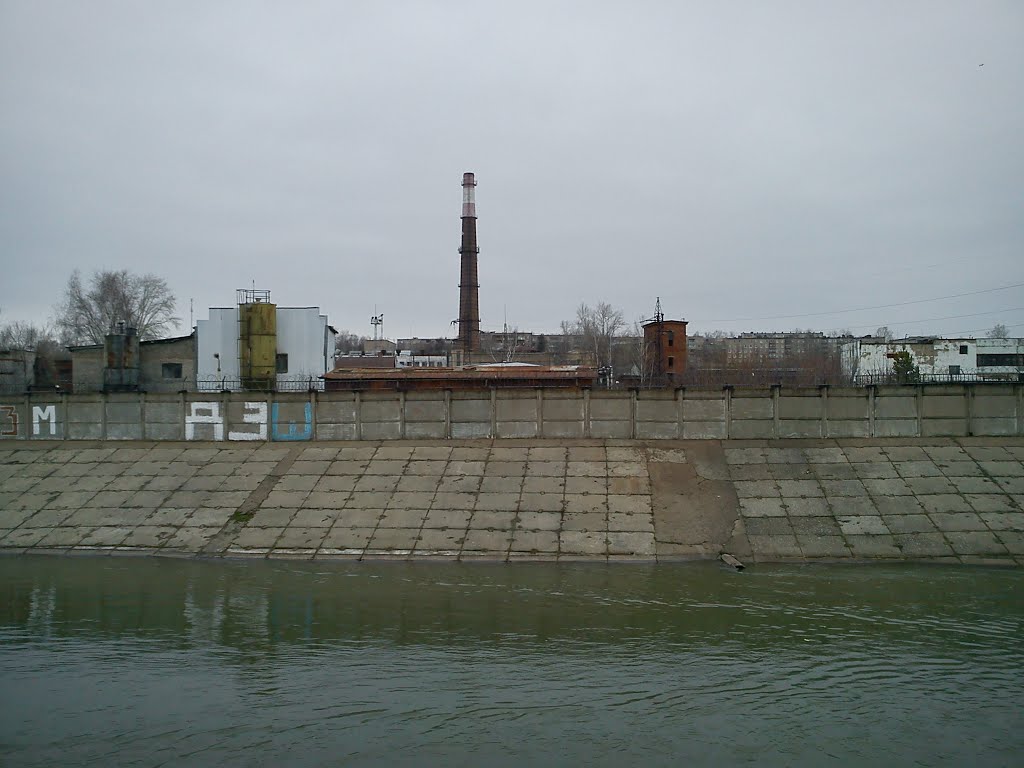 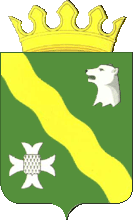 Инвестиционная площадка № 6 - ул.Карла Маркса, территория ОАО «Нытва» Нытвенское городское поселение
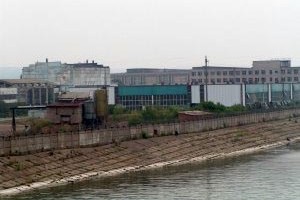 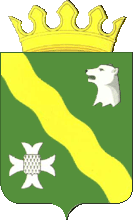 Инвестиционная площадка № 6 - ул.Карла Маркса, территория ОАО «Нытва» Нытвенское городское поселение
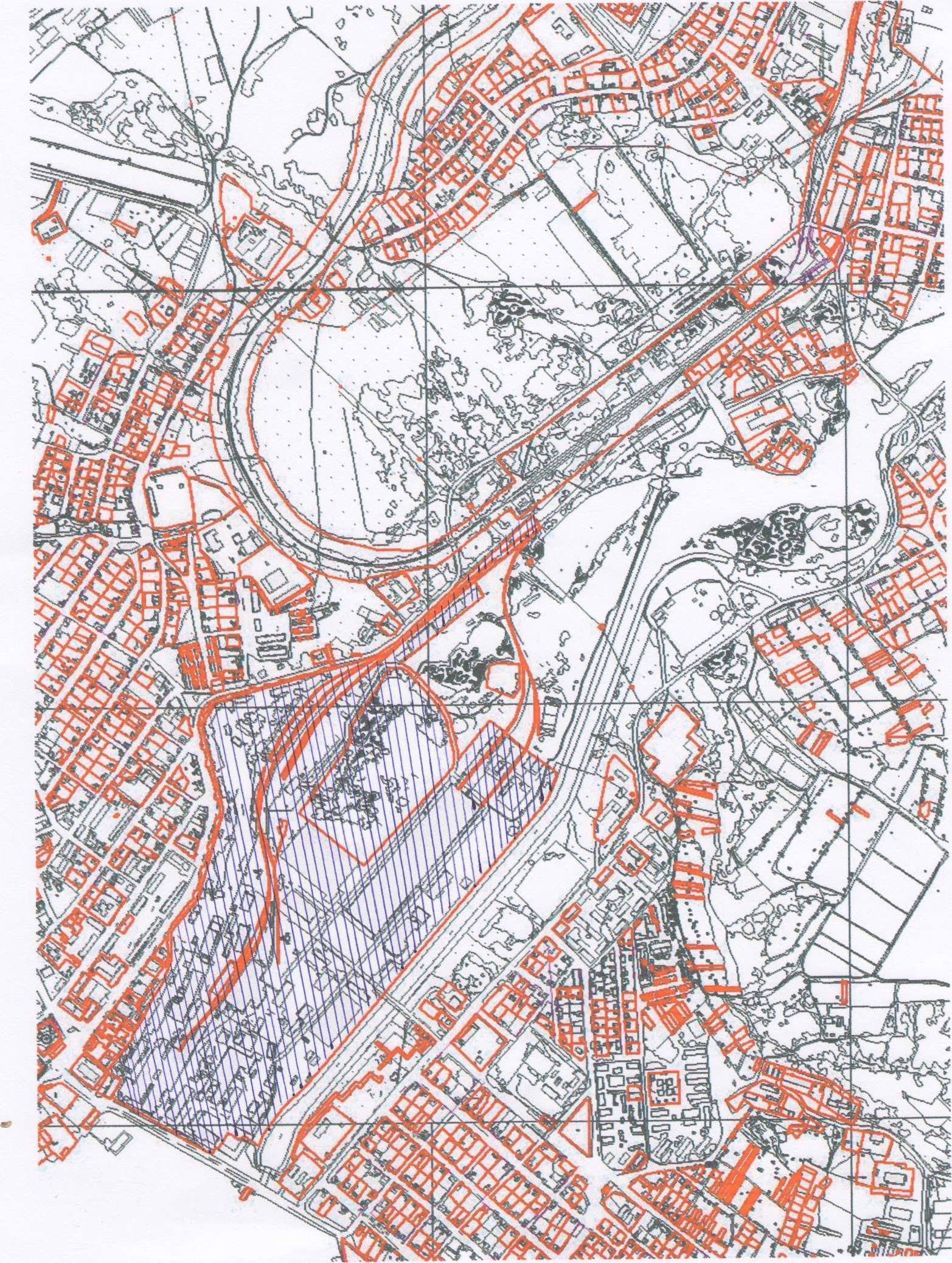 территория градообразующего предприятия ОАО «Нытва»
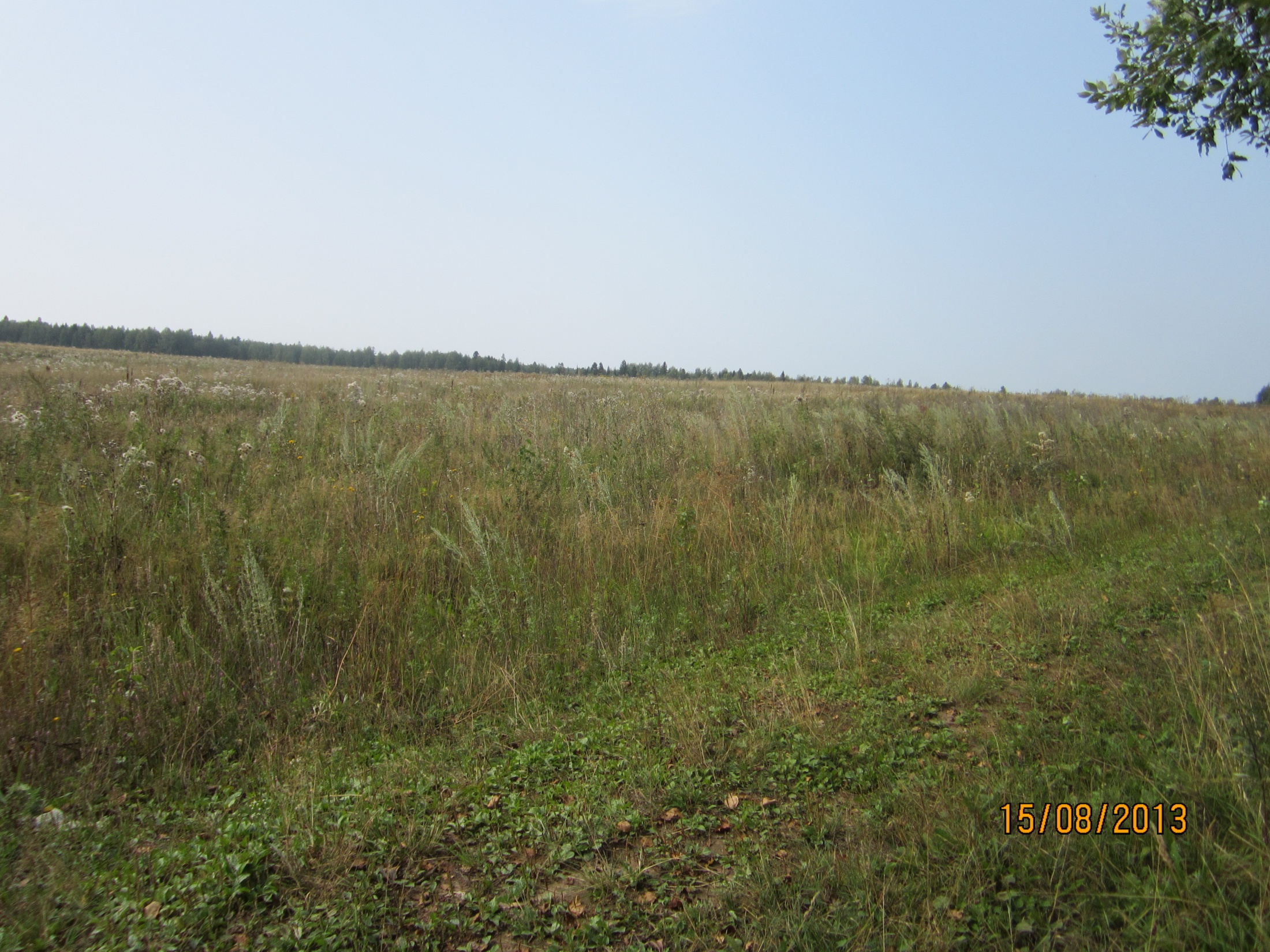 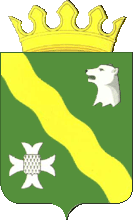 Инвестиционная площадка № 7 – территория Нижнего склада, Новоильинское городское поселение
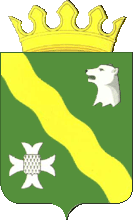 Инвестиционная площадка № 7 – территория Нижнего склада, Новоильинское городское поселение
Территория производственной площадки
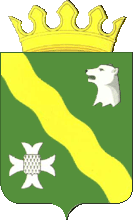 Инвестиционная площадка №8 - ул.Ленина, 25а, Григорьевское сельское поселение
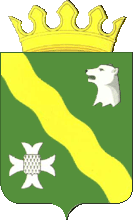 Инвестиционная площадка № 8 - ул.Ленина, 25а, Григорьевское сельское поселение
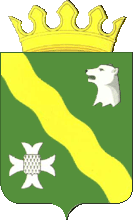 Инвестиционная площадка № 9 территория бывшего СХК "Птицефабрика Григорьевская" , Григорьевское сельское поселение
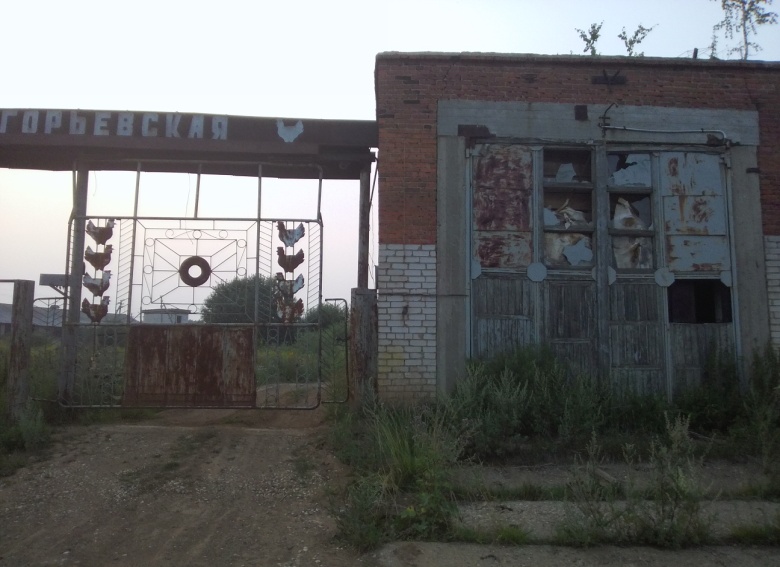 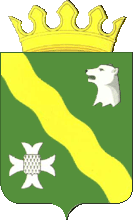 Площадки под жилищное строительство
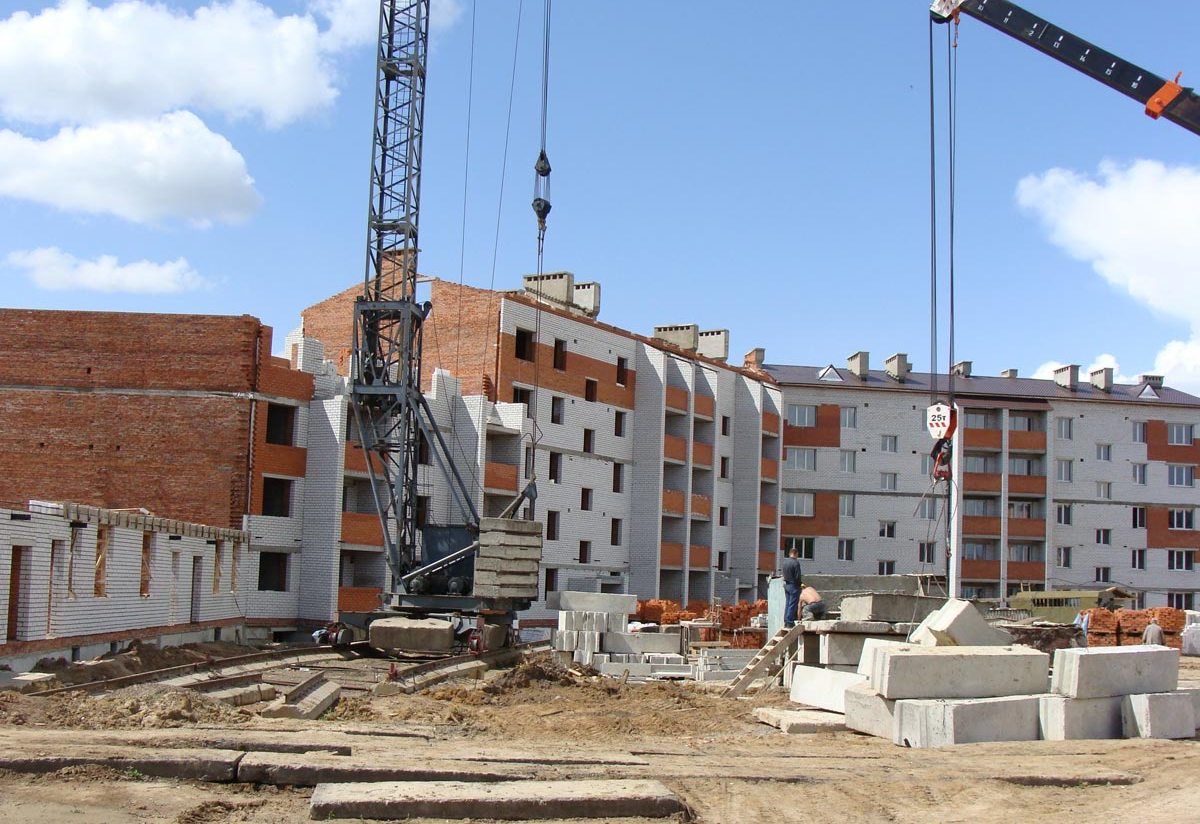 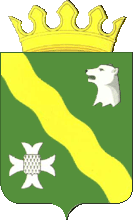 Инвестиционная площадка под строительство многоэтажного жилого дома, п. Уральский
Кадастровый номер
   59:26:0590812:15
Ул.Лесная, 24
Площадь – 2390 кв.м.
Ул.Железнодорожная
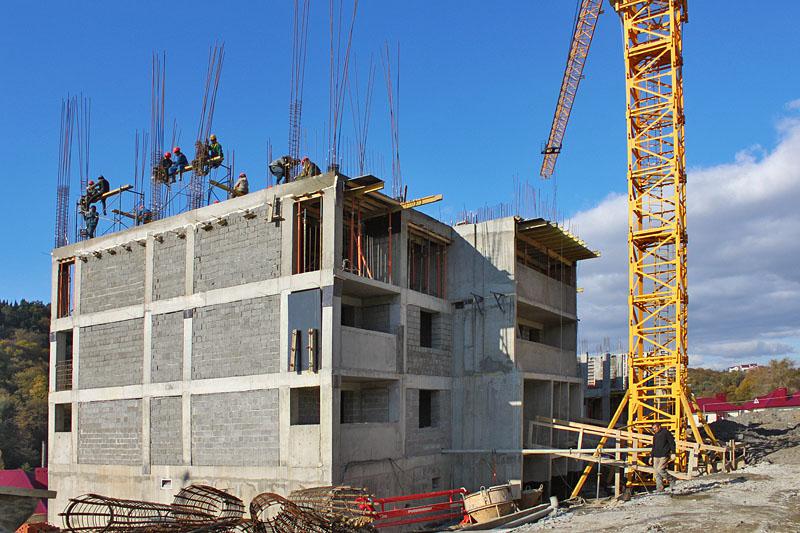 Адрес: п. Уральский, вдоль старого ж/д полотна, между жилыми домами №24 по ул.Лесная и № 69 по ул.Железнодорожная
ПЗЗ - до 5 этажей
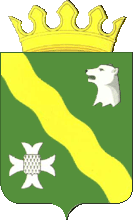 Инвестиционная площадка под строительство многоэтажного жилого дома, г.Нытва
Кадастровый номер
59:26:0611210:34
Дорога на Н.Гаревую
Площадь – 6490 кв.м.
Адрес: г.Нытва, пр.Ленина, между домами № 26 и № 27/1
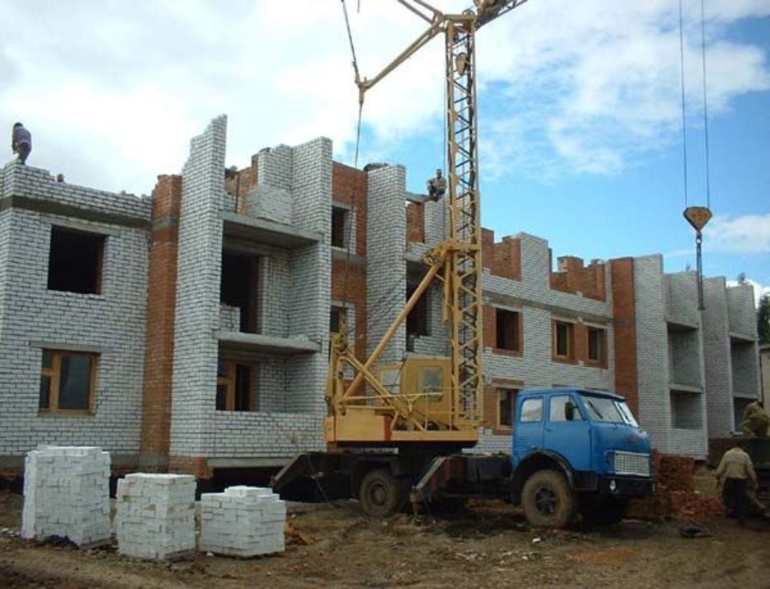 ПЗЗ  - до 5 этажей
Гаражи
Пр.Ленина
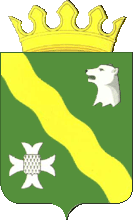 Инвестиционная площадка под строительство многоэтажного жилого дома, г.Нытва, территория рынка на пр. Ленина
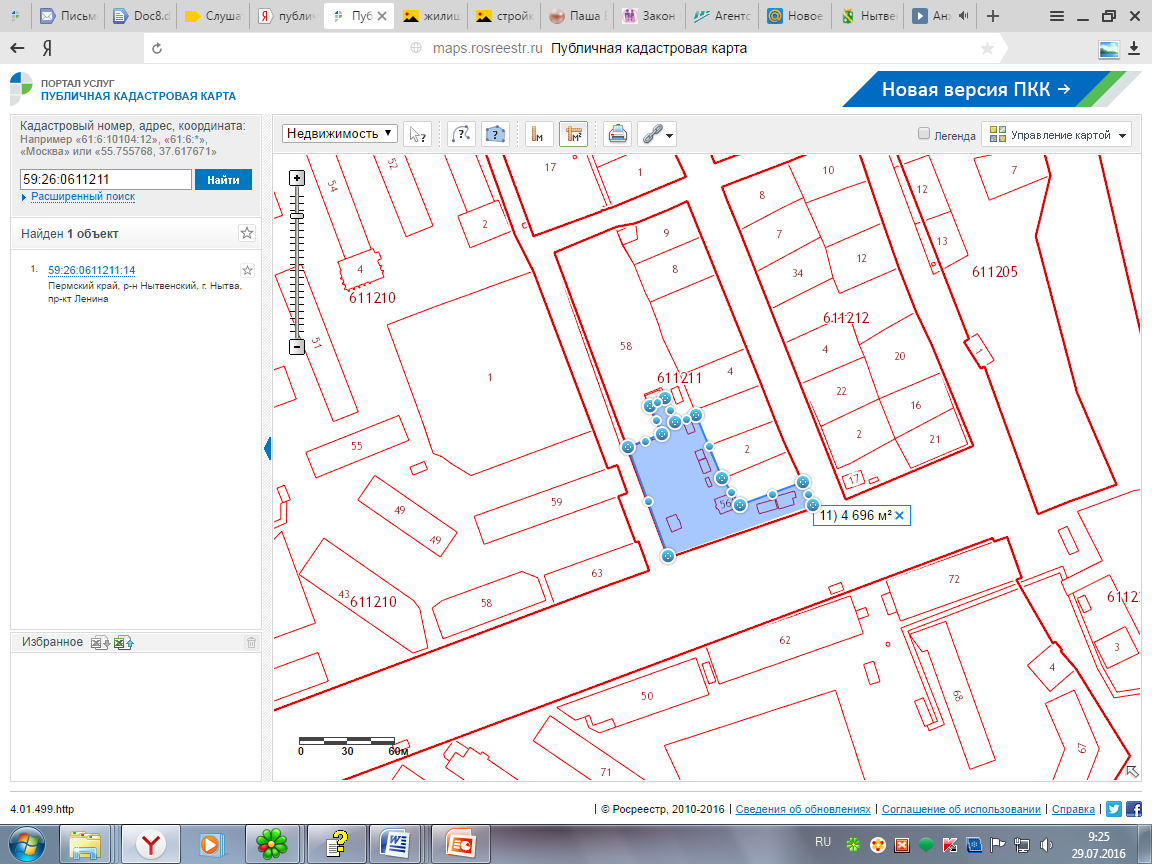 Номер квартала
59:26:0611211
Площадь – 4696 кв.м.
Профилакторий
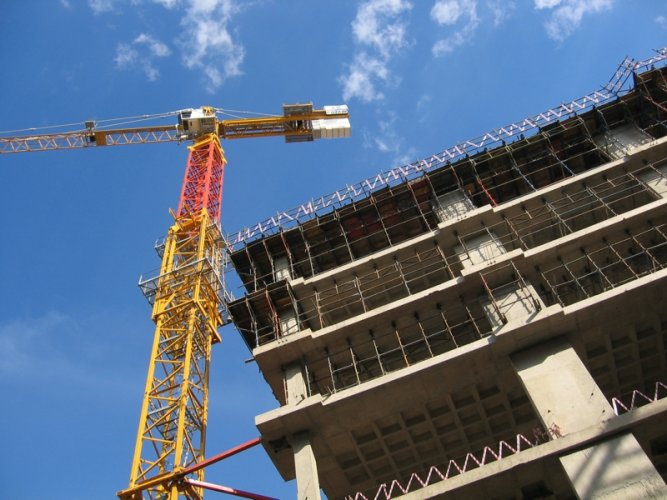 Адрес: г.Нытва, пр.Ленина, ниже  жилого дома №39, до ул.Чкалова
дом39
Пр.Ленина
ПЗЗ - до 5 этажей
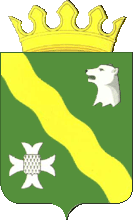 Рекреация и туризм
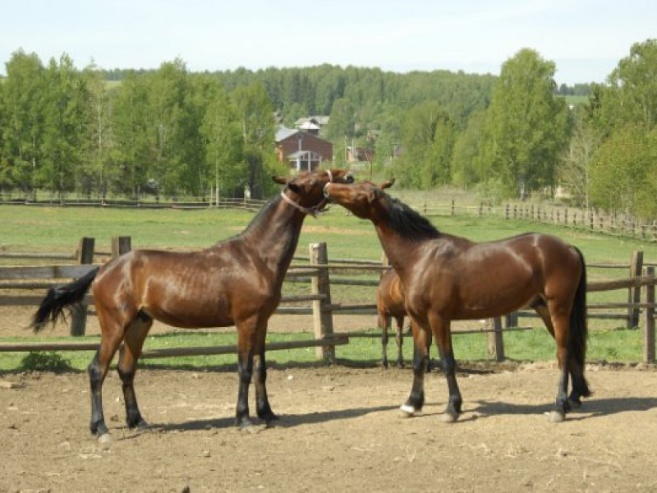 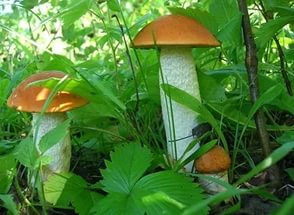 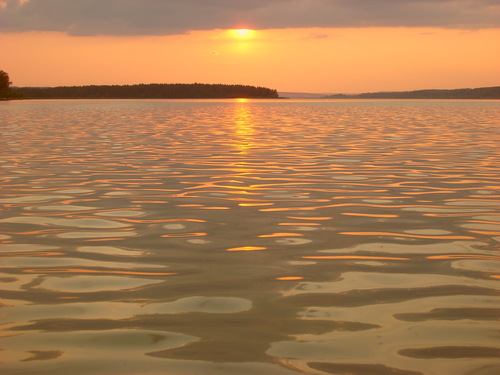 Конный клуб
 «СЛОБОДА»
Отдых на природе
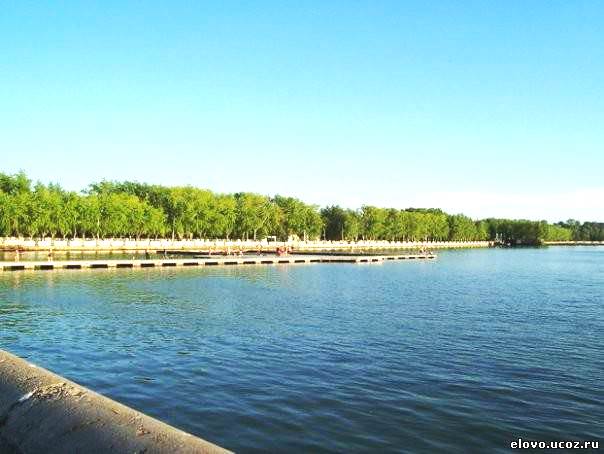 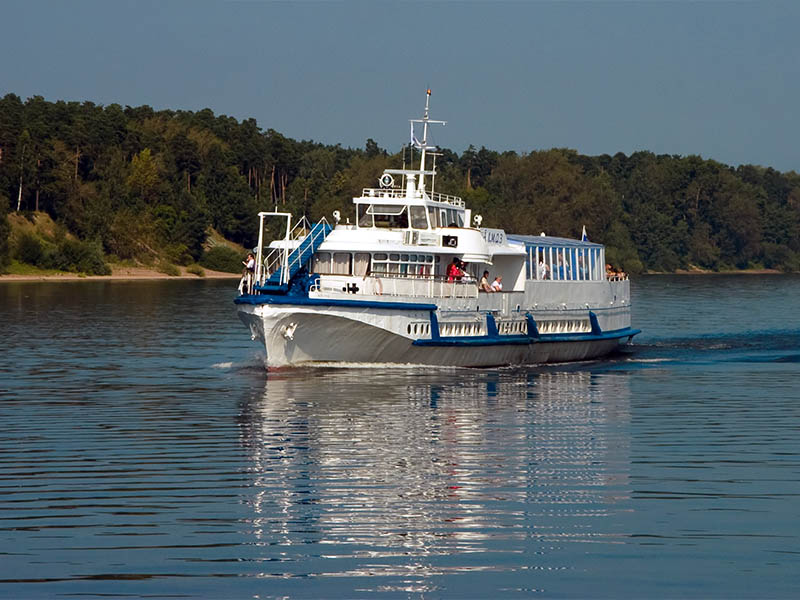 Самый большой пруд в Европе, площадь  зеркала пруда - 910 га.
В него впадает 12  рек.
Река Кама – главный приток Волги
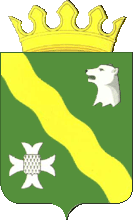 Музей – хранитель истории
Музей ложки
Историко-краеведческий
 музей п.Уральский
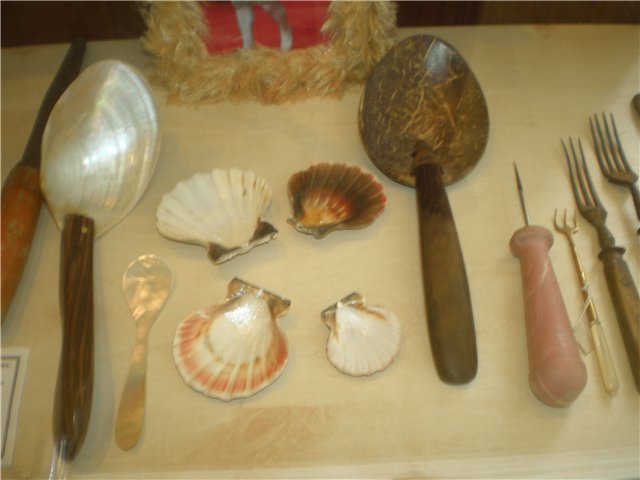 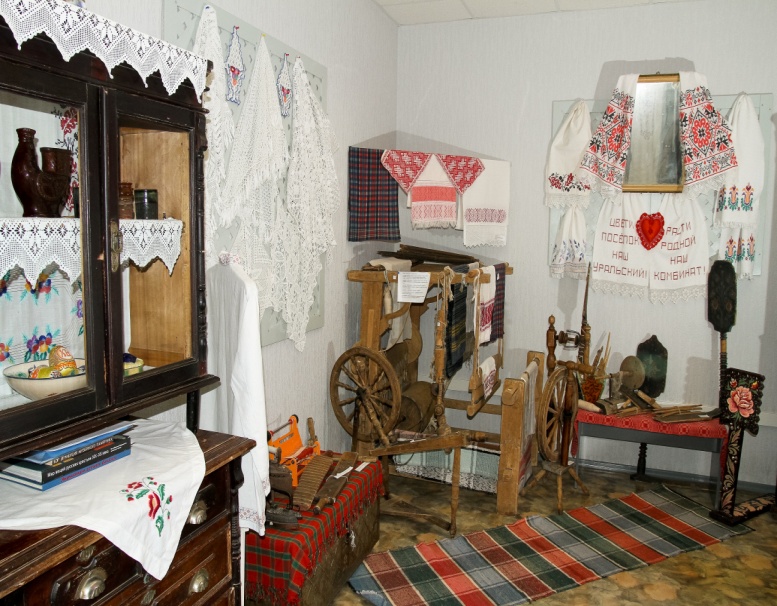 Нытвенский историко-
краеведческий музей
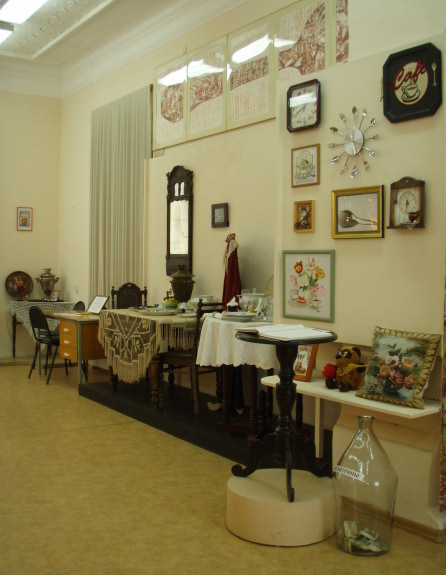 Музей истории рейдерства
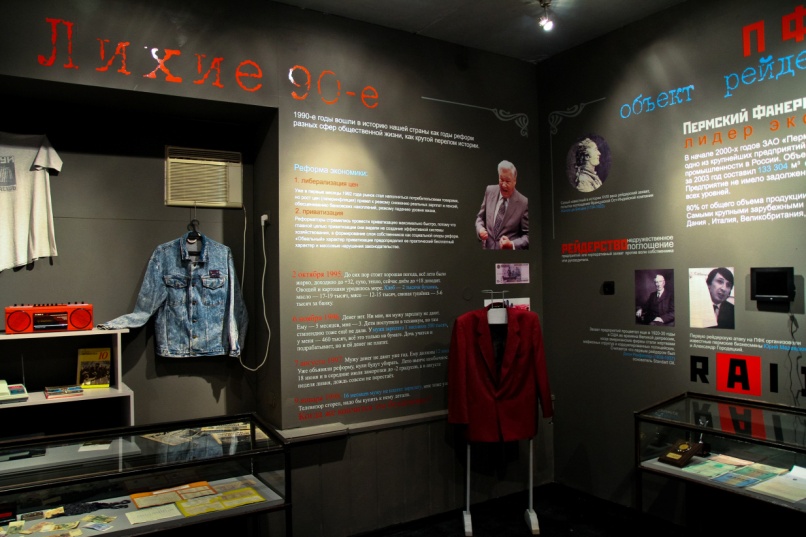 http://nytva.permarea.ru/Investicii/Uslovija_dla_investorov
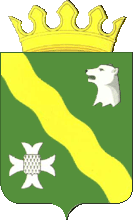 Ресурсы спортивного, экстремального, рыболовно-охотничьего и «собирательского туризма»
Пансионаты с лечением, санатории, профилактории
Более подробная информация о туристических объектах на сайте  района 
 http://nytva.permarea.ru/Obshhestvo/kultura_sport_turizm_molodezhnaja_politika/turizm/turisticheskije_obekty/
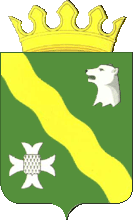 Контактная информация
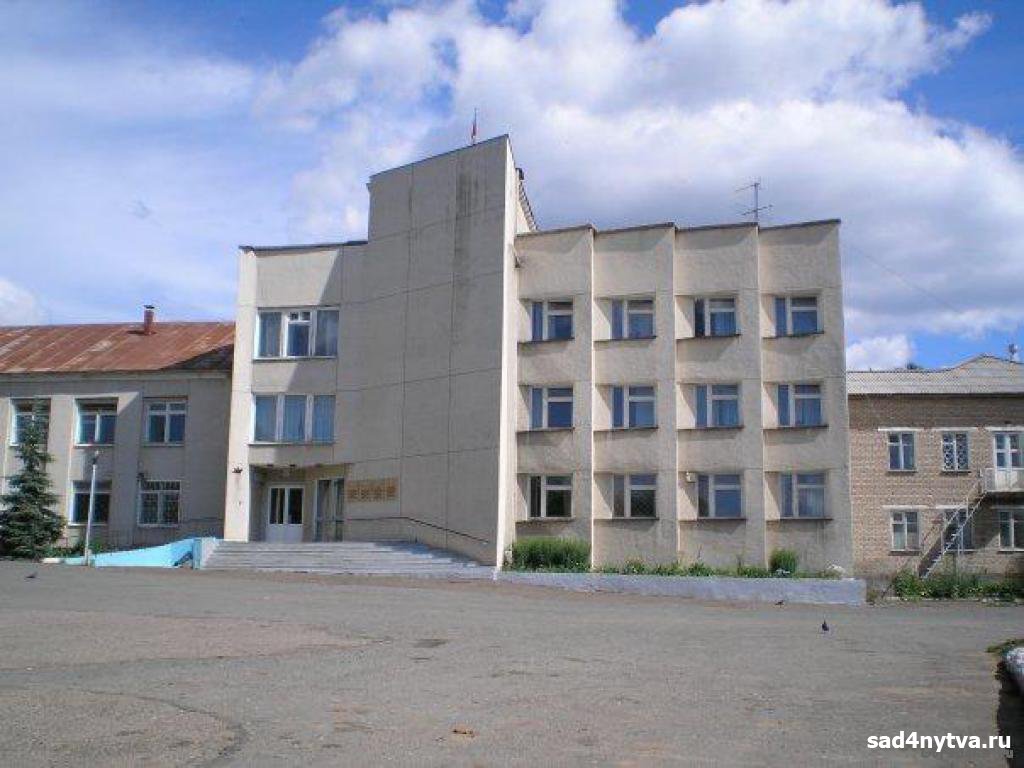 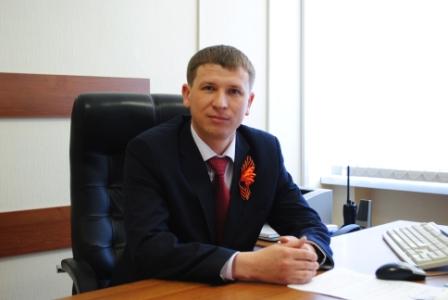 Глава администрации Нытвенского муниципального района
 Хаертдинов Ринат Менсагирович

Адрес: 617000, Пермский край, г.Нытва, ул.К.Либкнехта, 2а

Тел./факс: +7(342)72-3-08-56, +7(342)72-3-12-53
E-mail: admnytva@permkray.ru
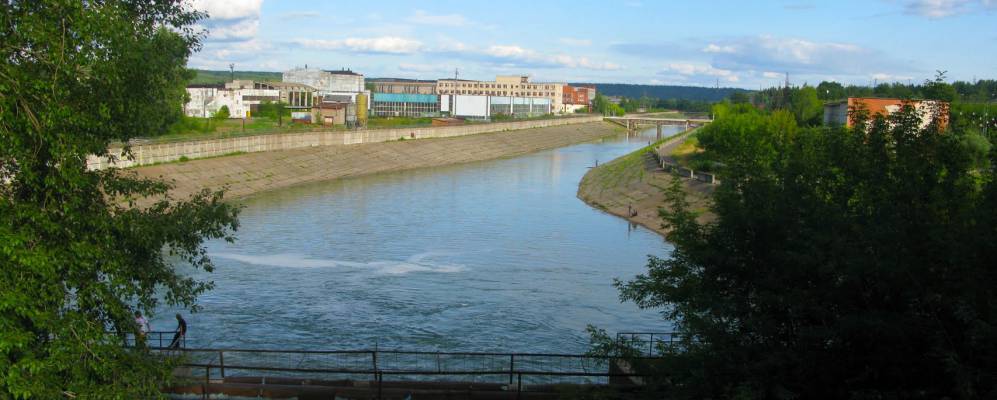 СПАСИБО ЗА ВНИМАНИЕ!